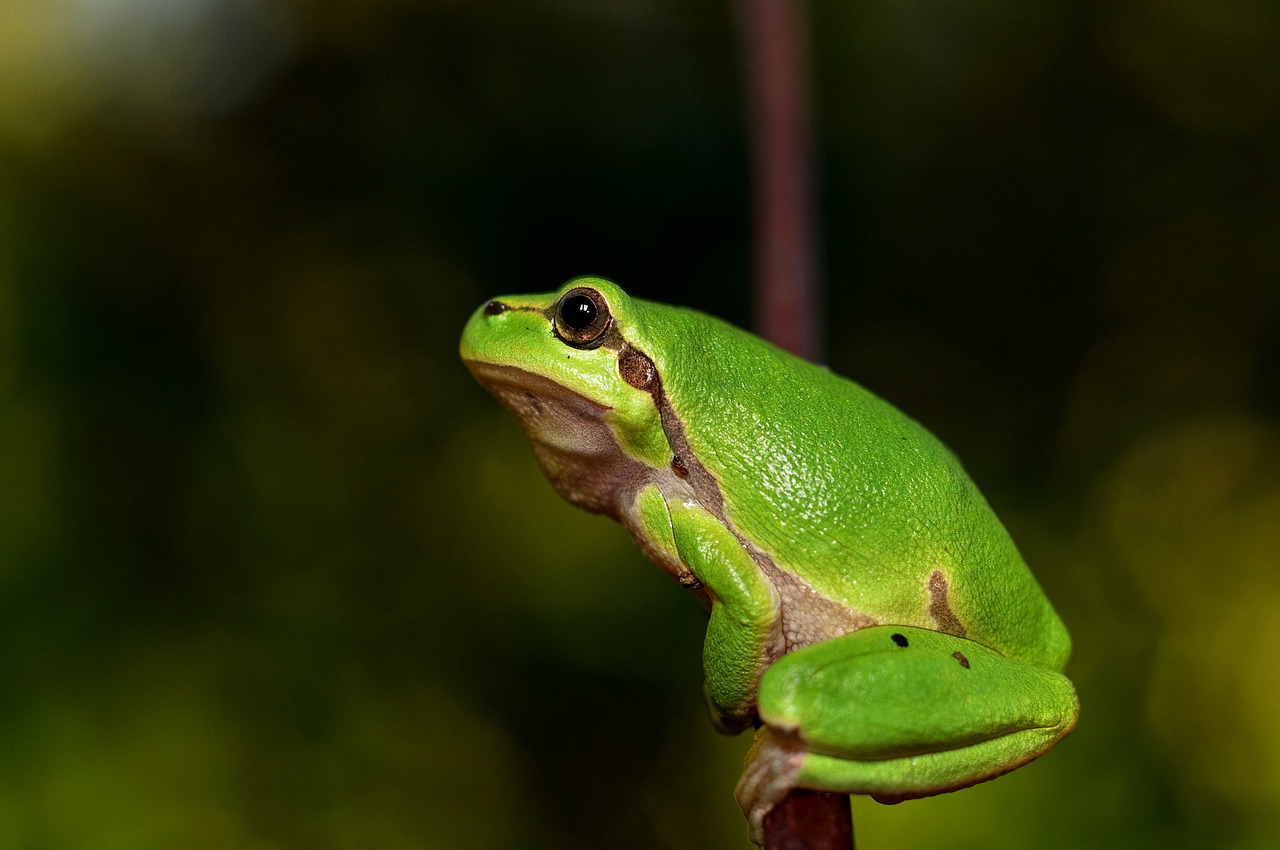 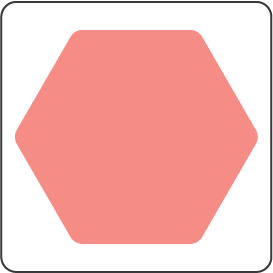 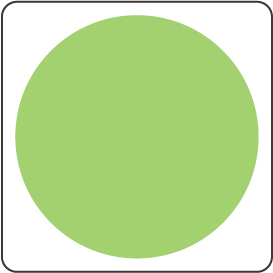 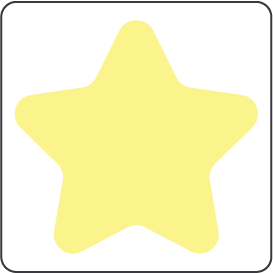 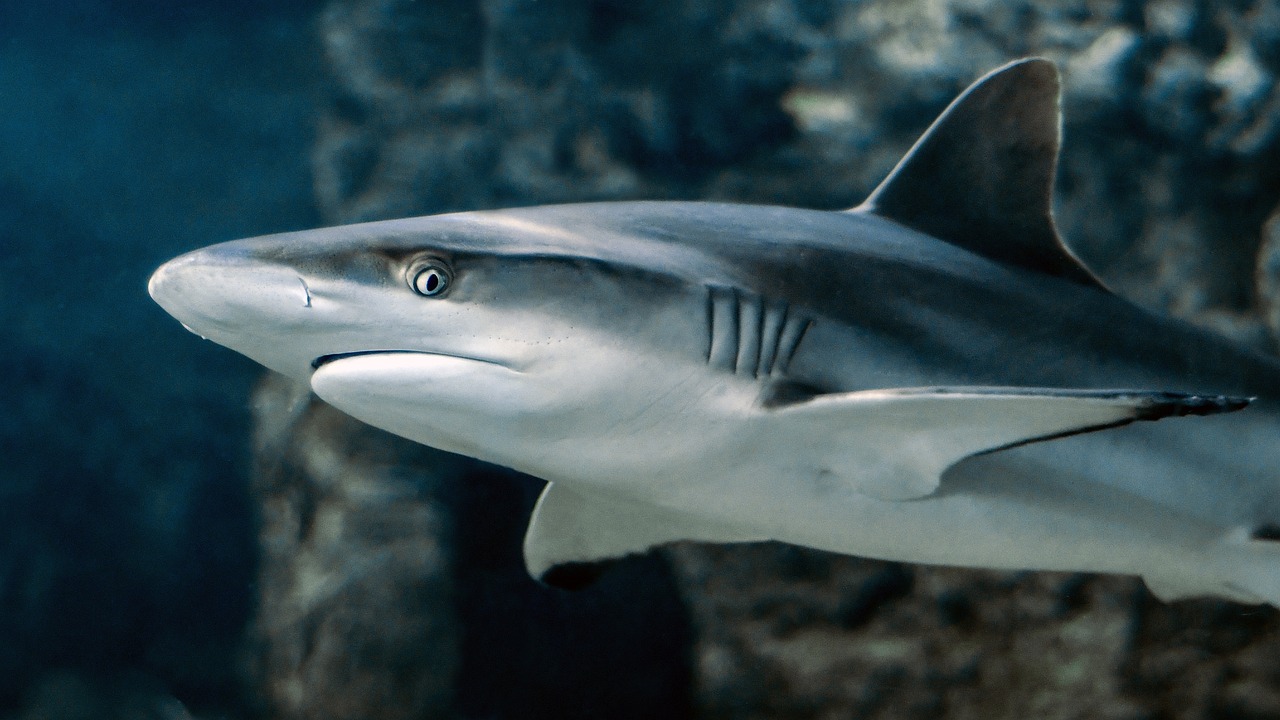 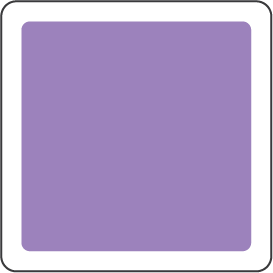 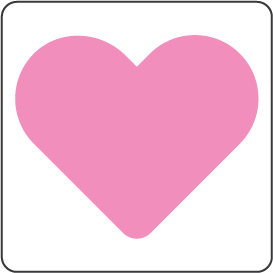 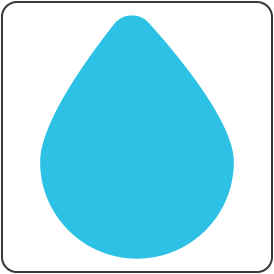 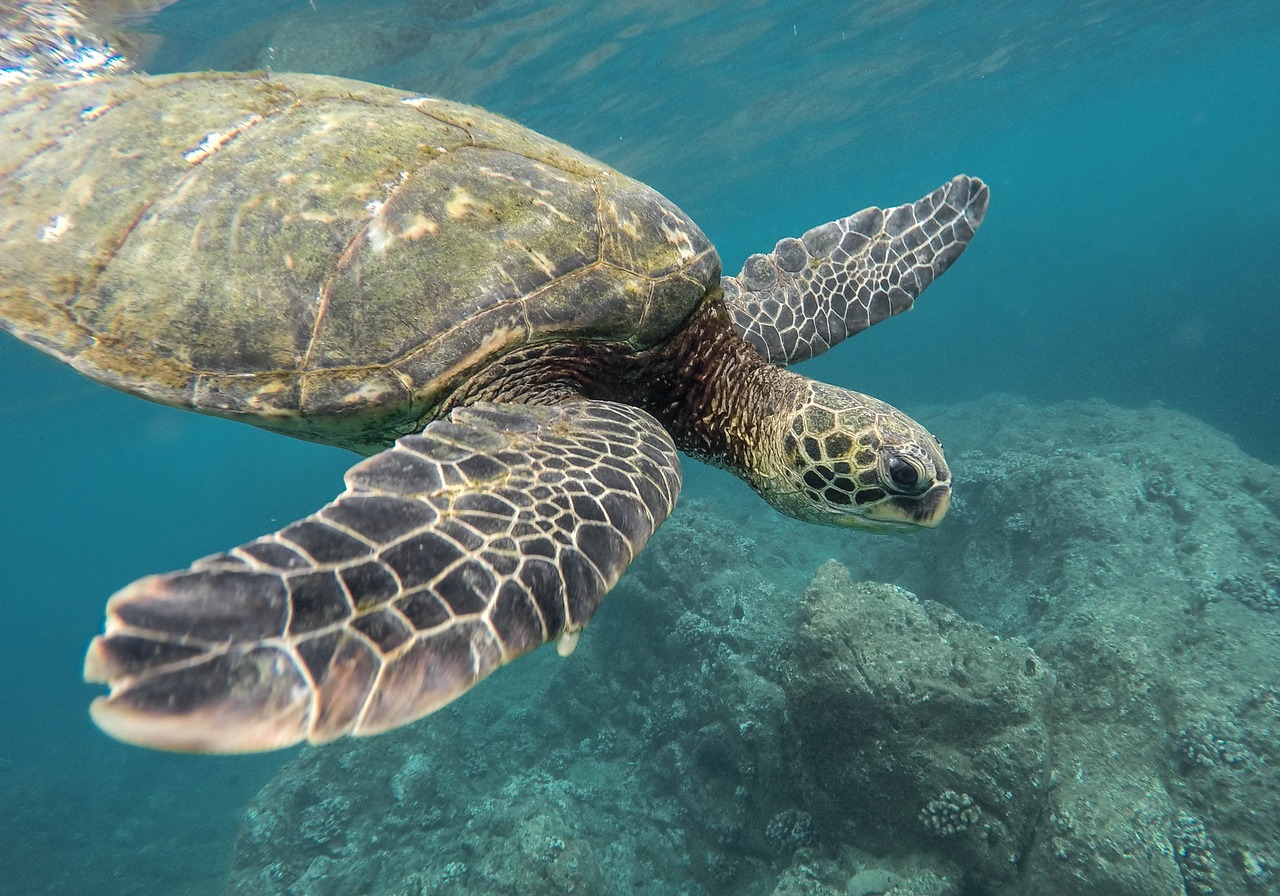 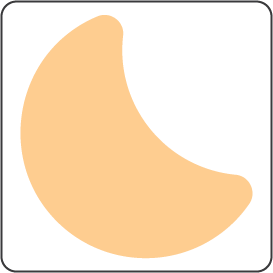 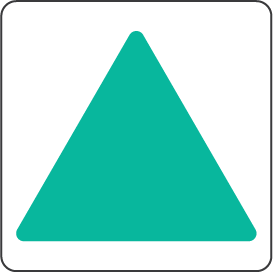 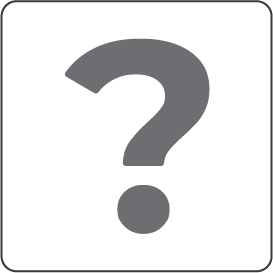 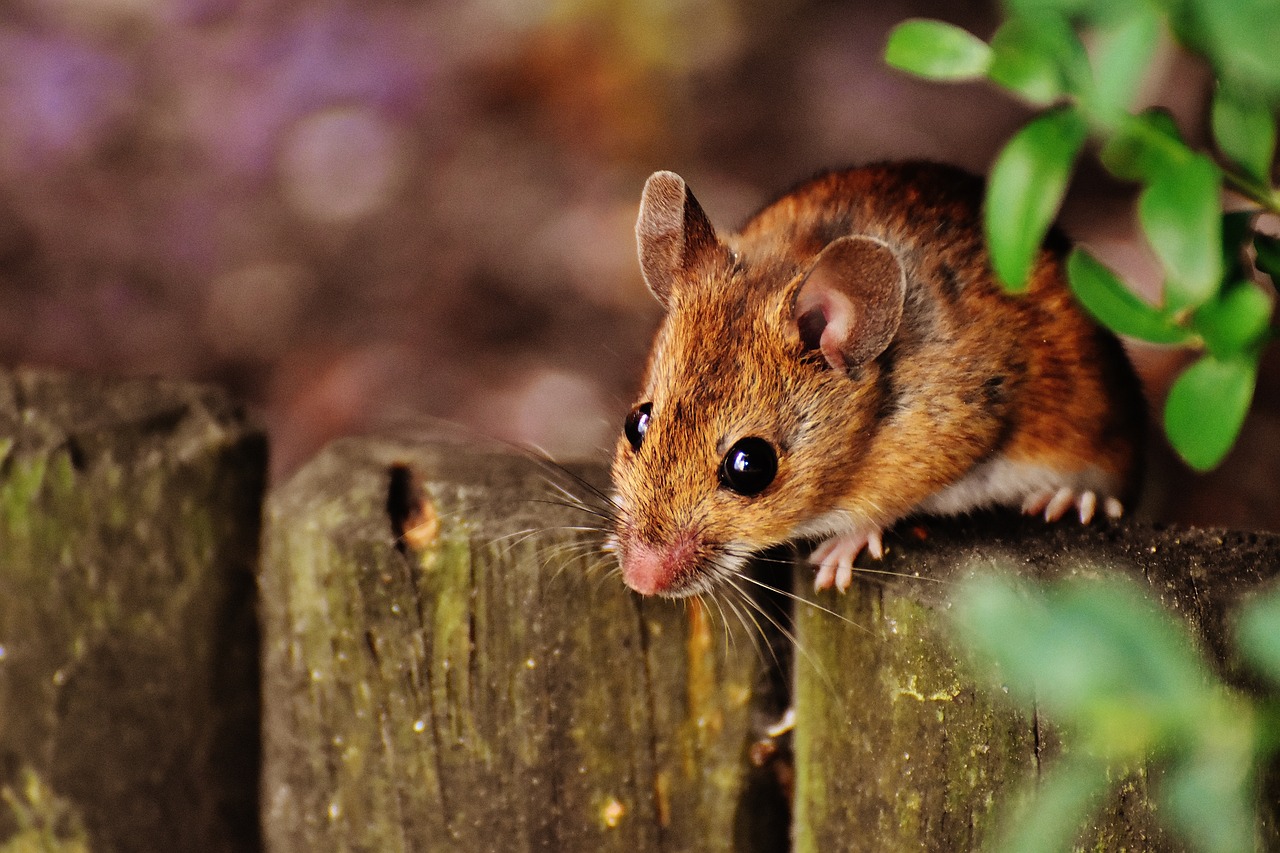 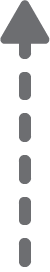 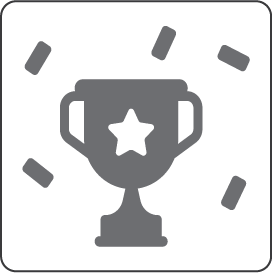 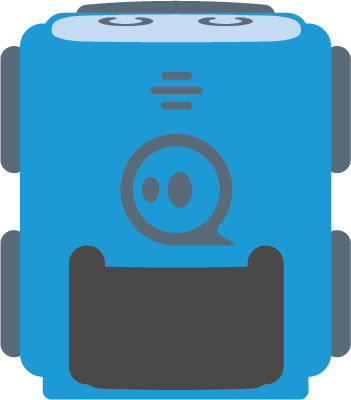 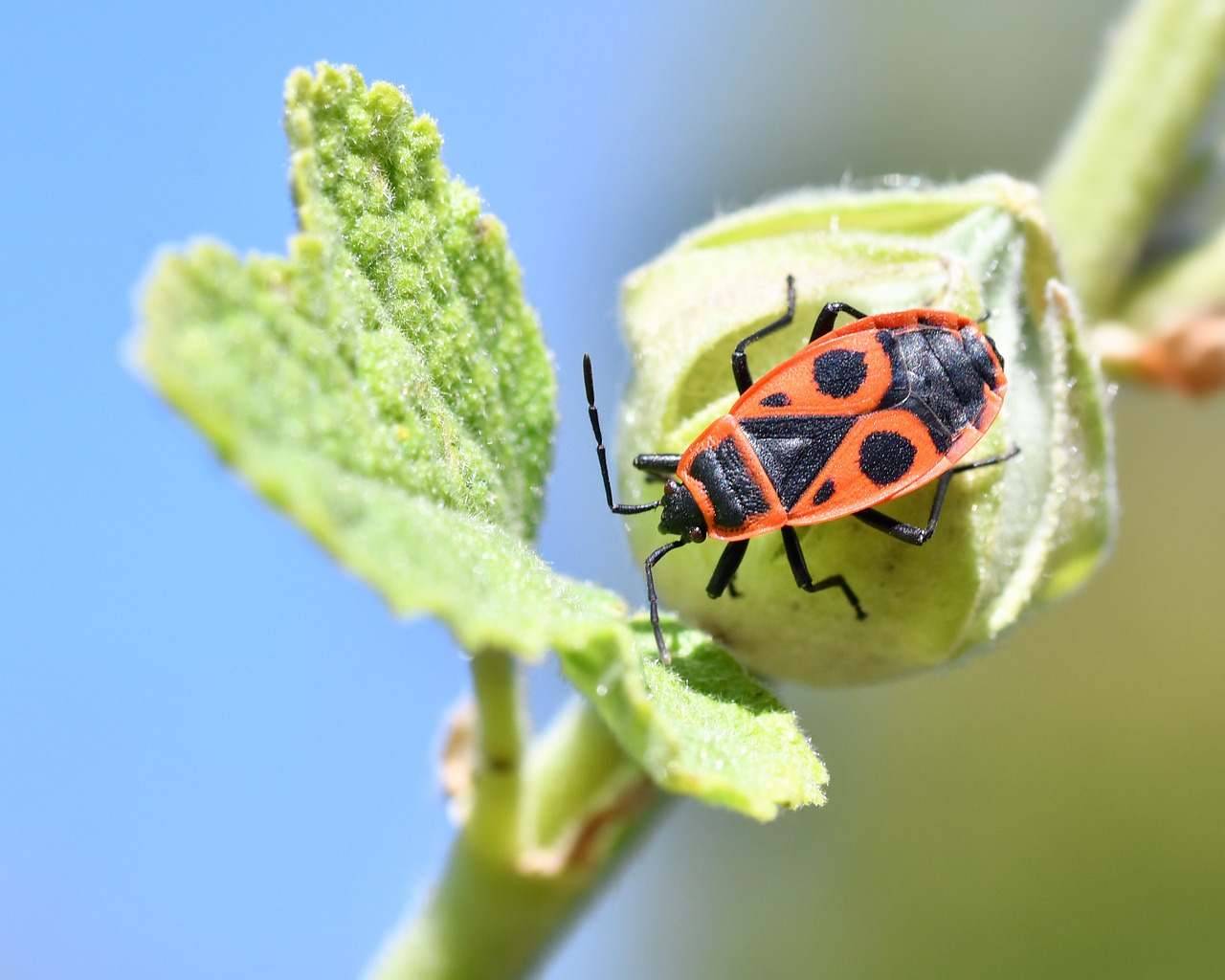 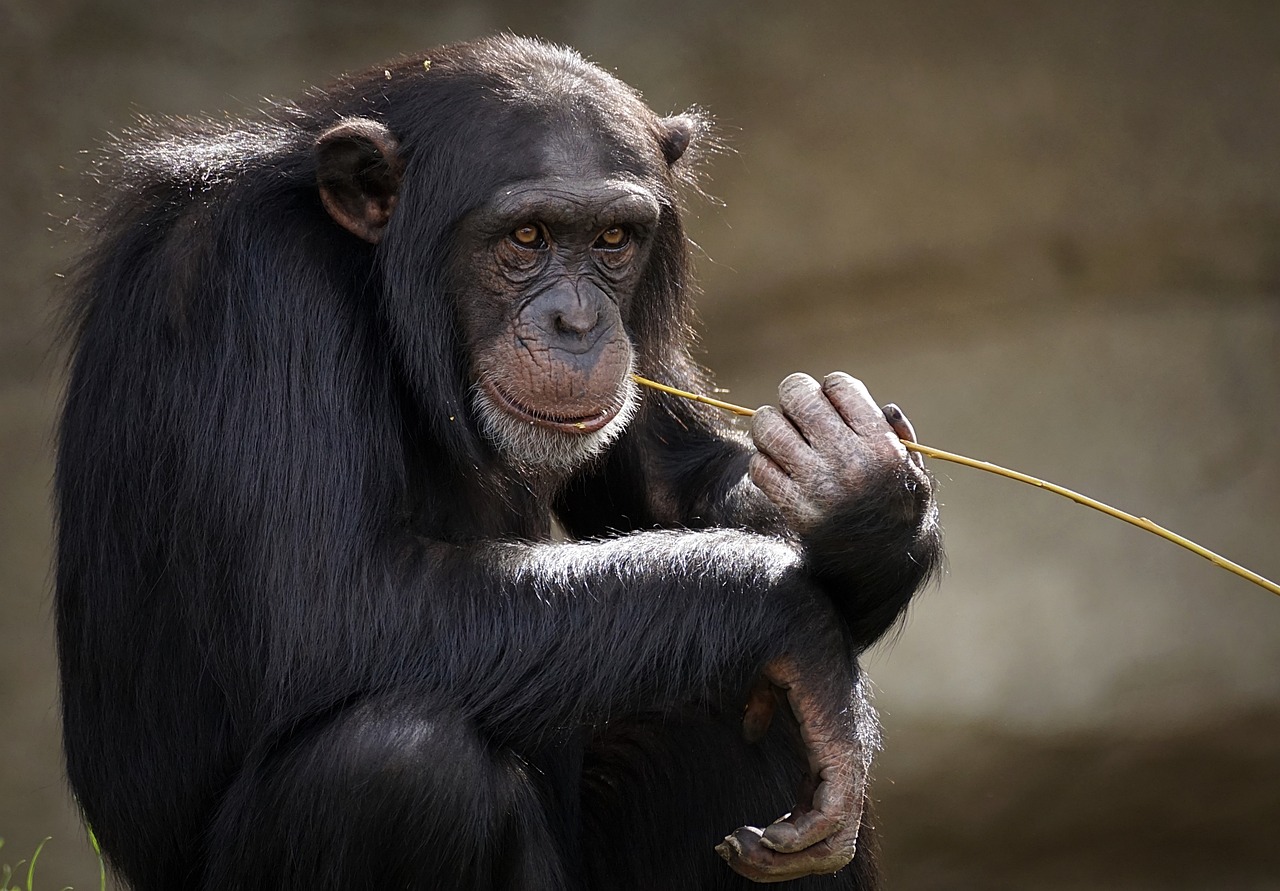 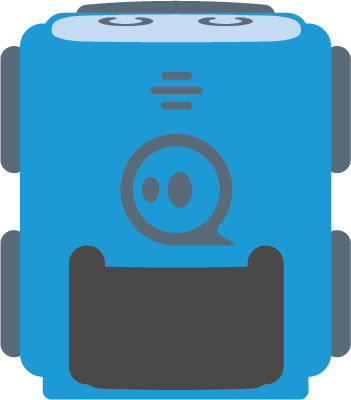 Kihívás:
Evolúciós rokonságok:
Menj végig az élőlényeken úgy. hogy összeszedd az embert, majd utána az összes állatot a legközelebbi kezdve a legtávolabbi rokonainkig!
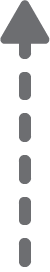 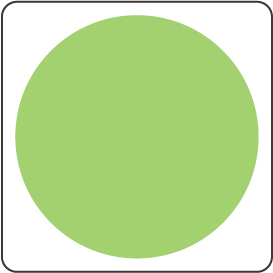 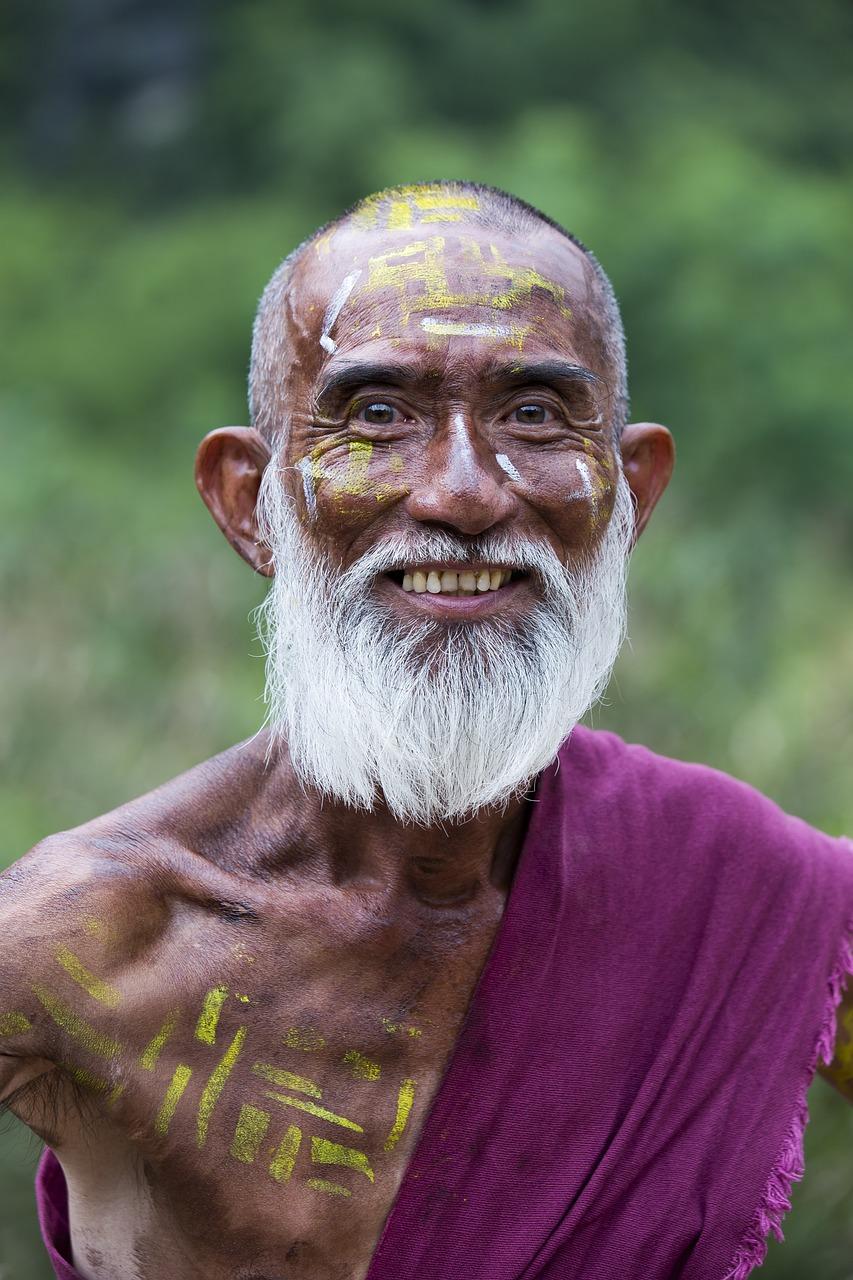 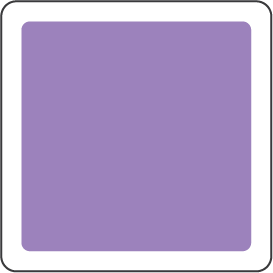 Béka
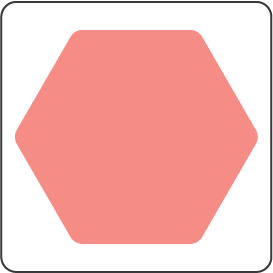 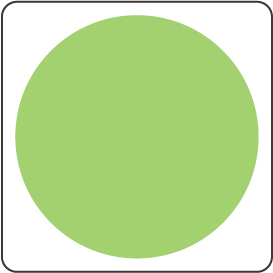 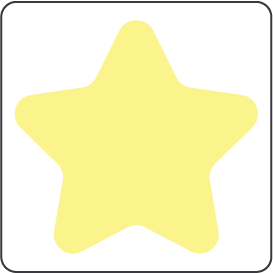 Hal
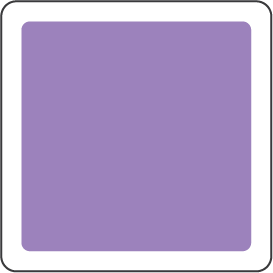 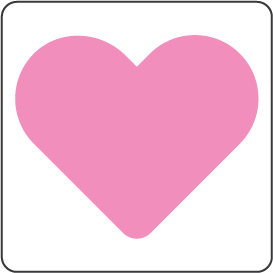 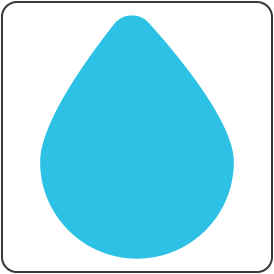 Teknős
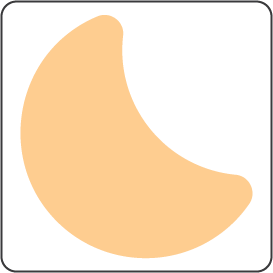 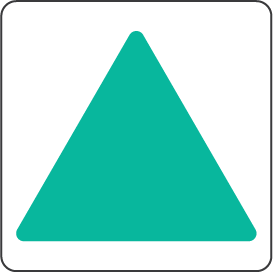 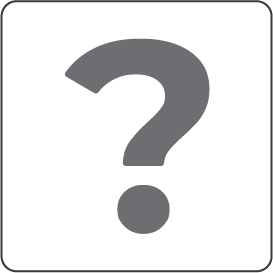 Egér
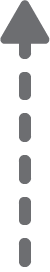 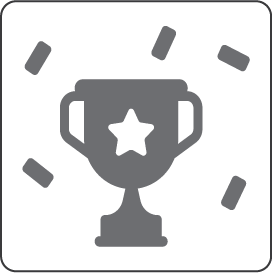 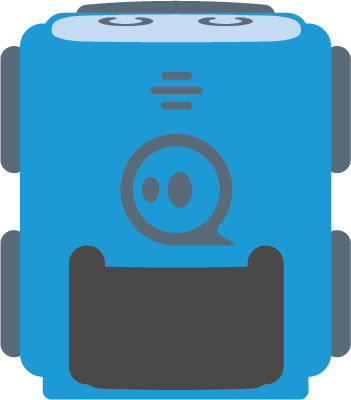 Rovar
Csimpánz
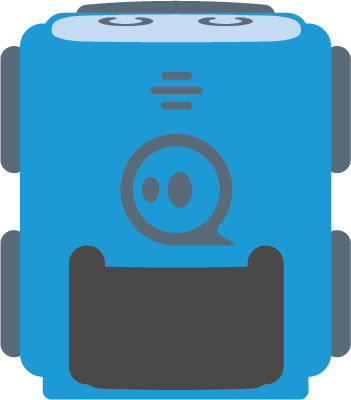 Kihívás:
Evolúciós rokonságok:
Menj végig az élőlényeken úgy. hogy összeszedd az embert, majd utána az összes állatot a legközelebbi kezdve a legtávolabbi rokonainkig!
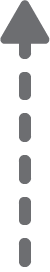 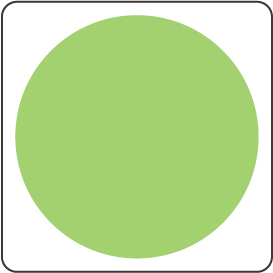 Ember
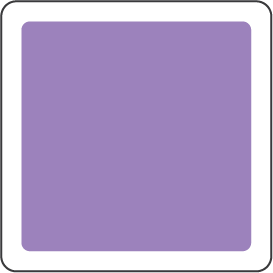 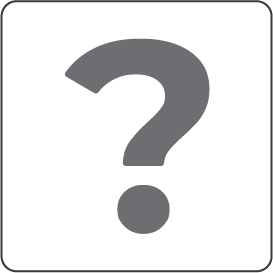 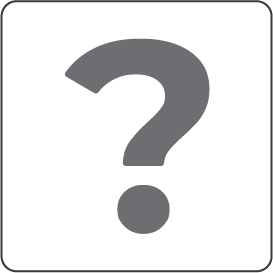 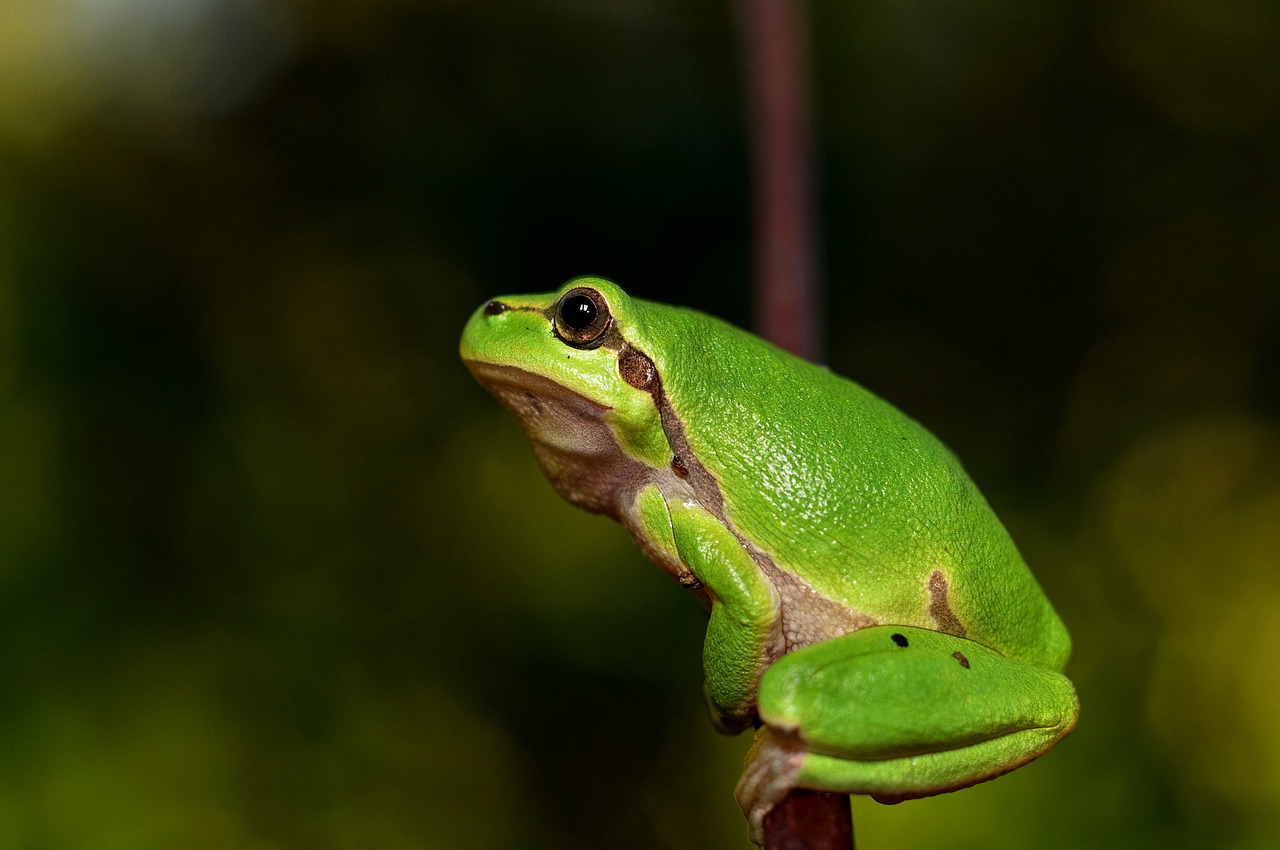 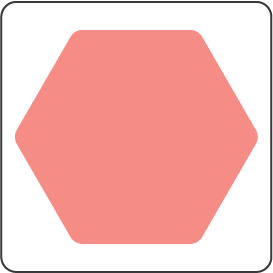 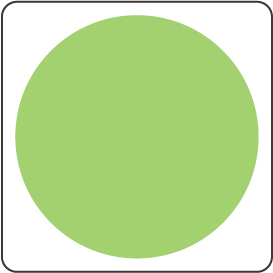 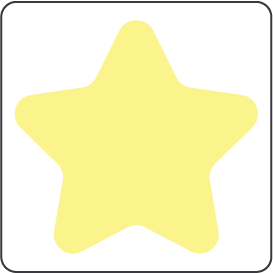 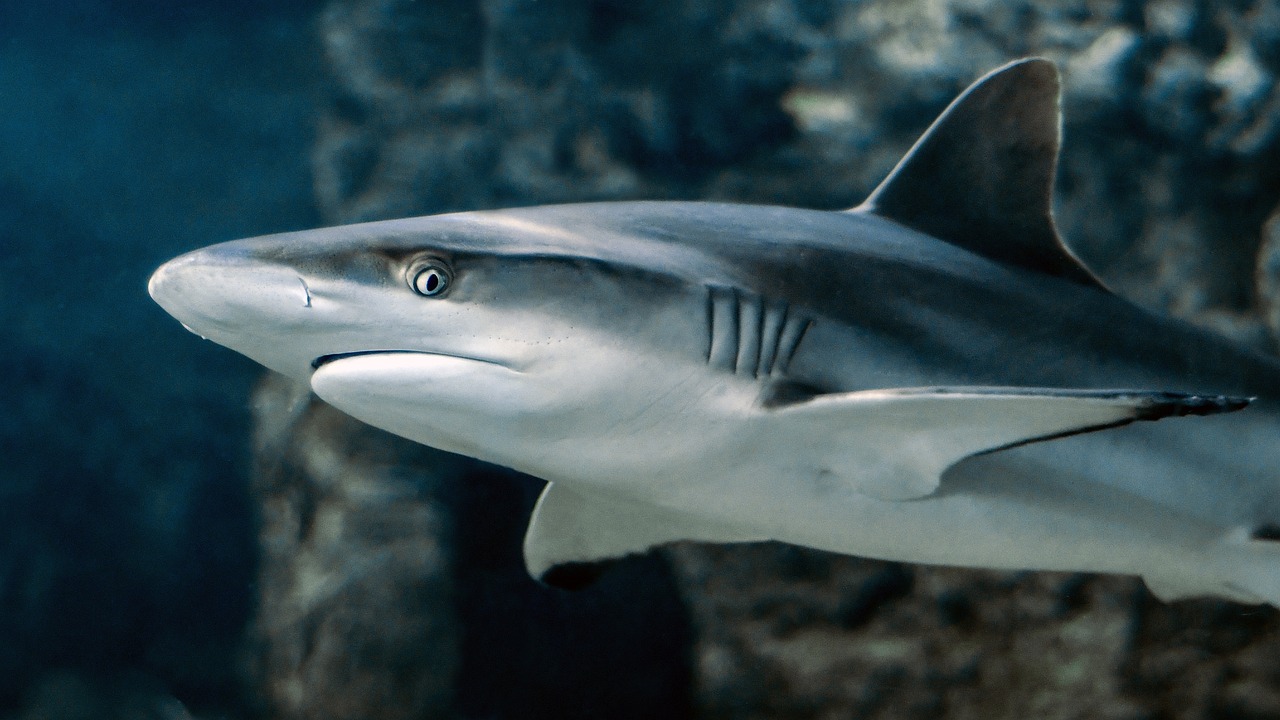 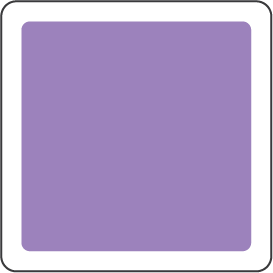 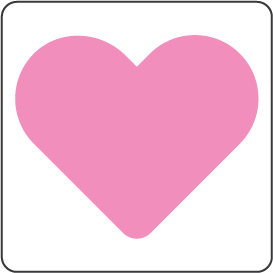 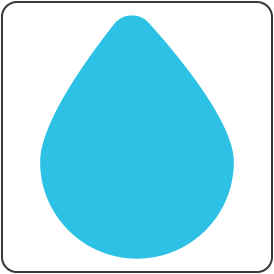 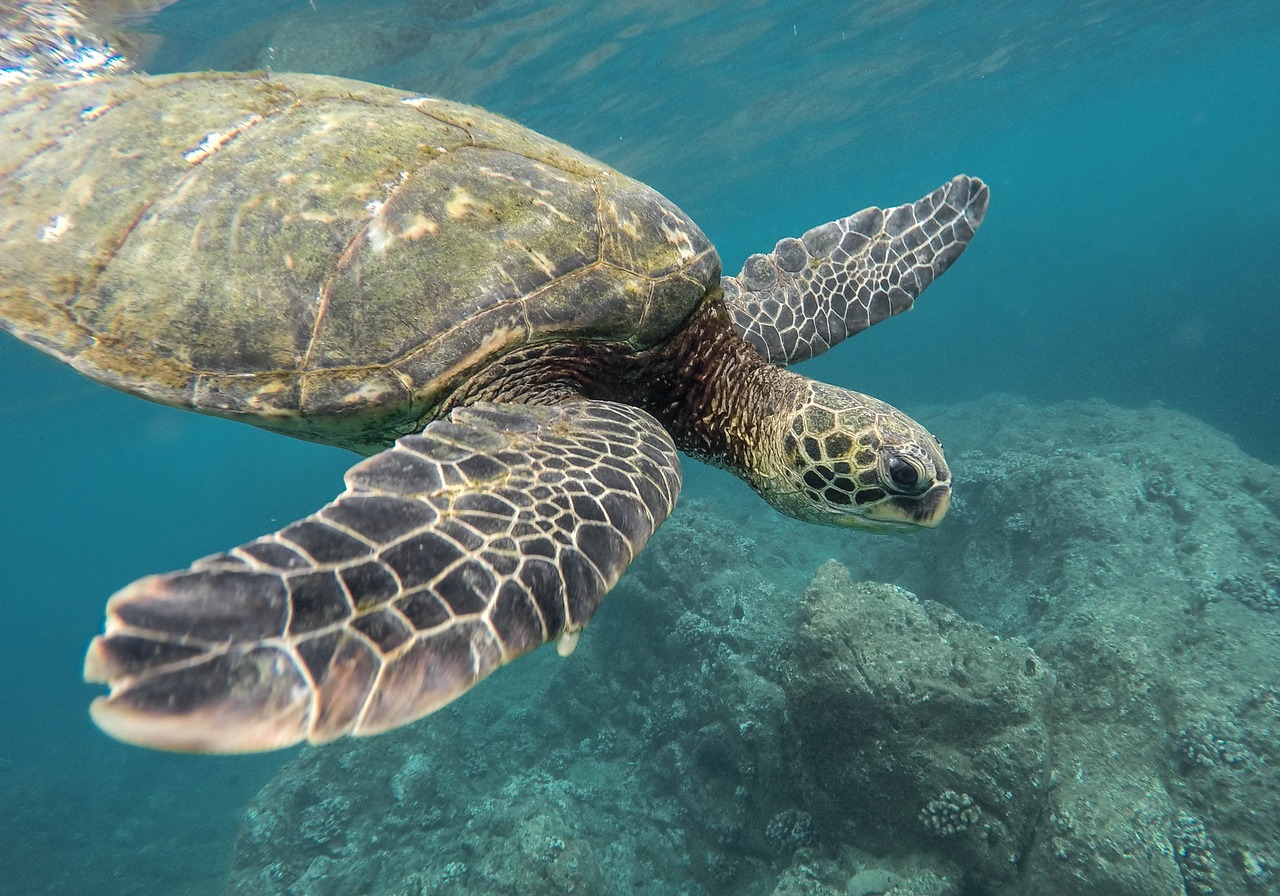 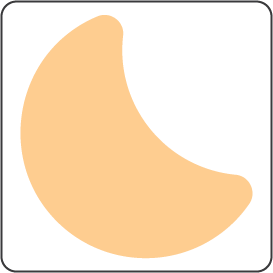 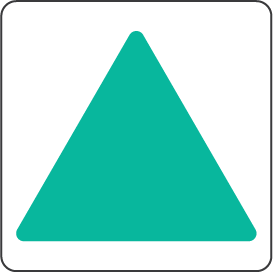 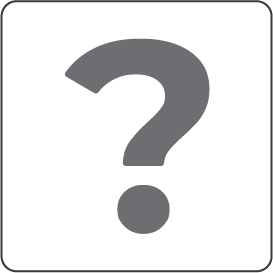 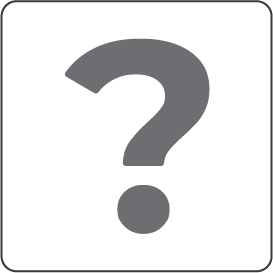 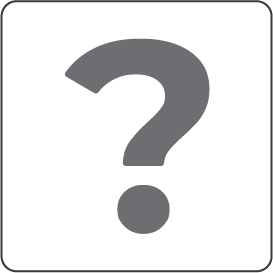 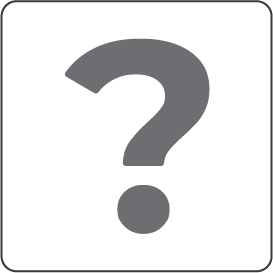 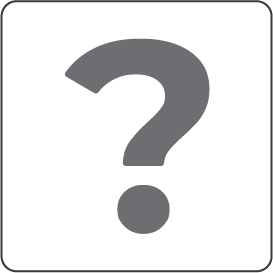 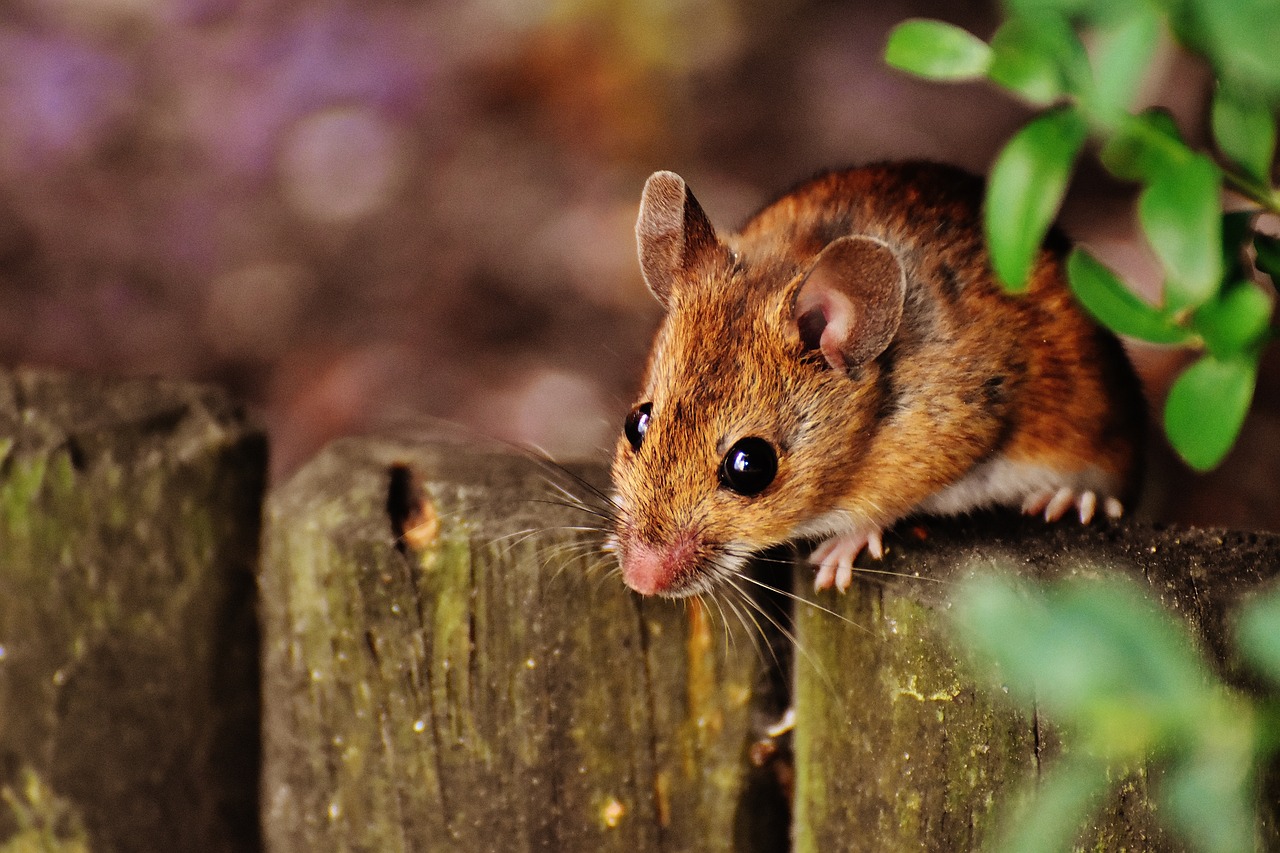 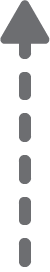 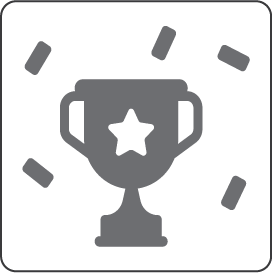 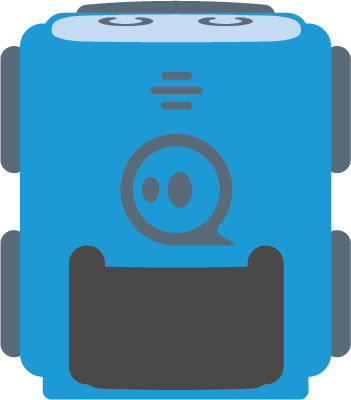 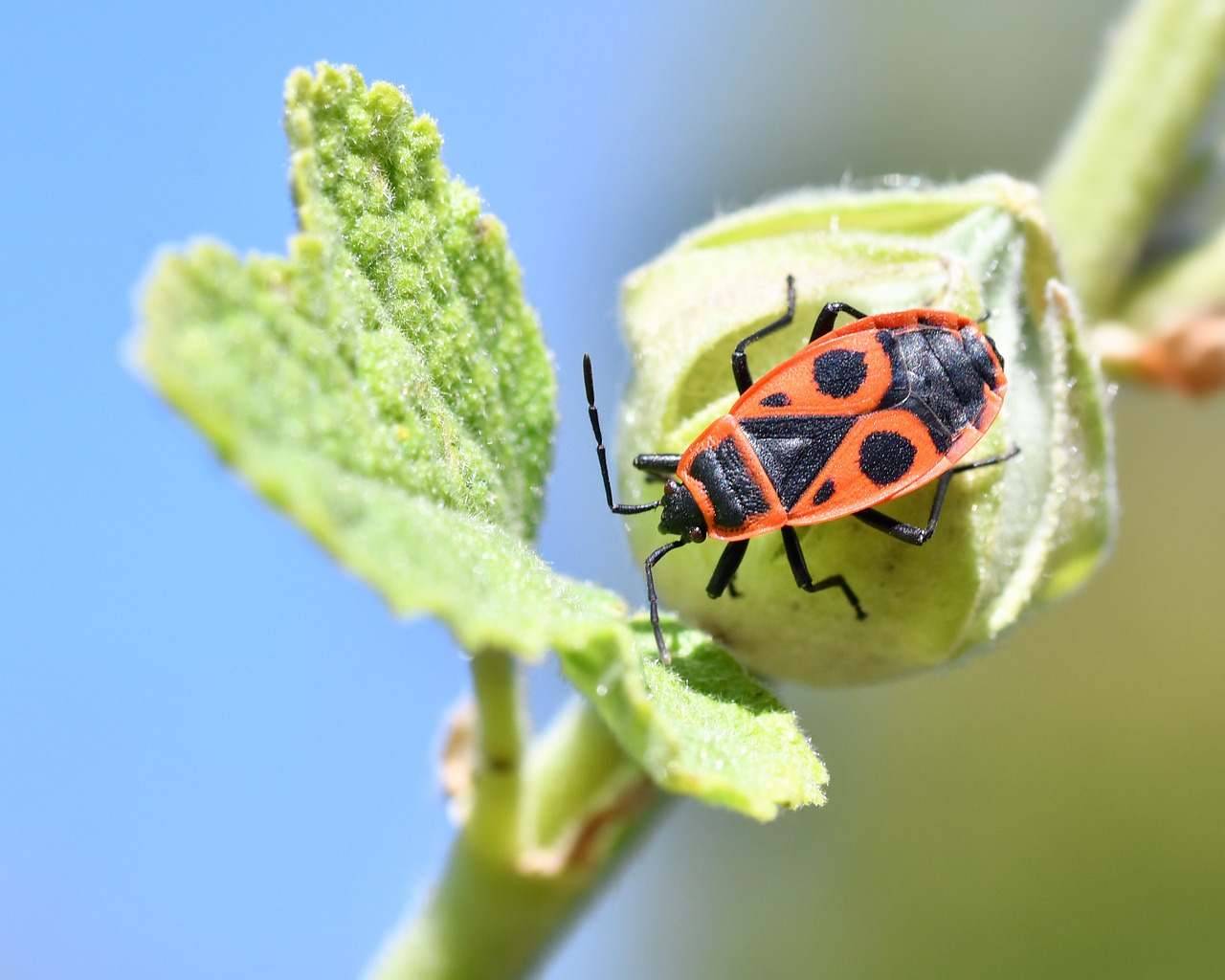 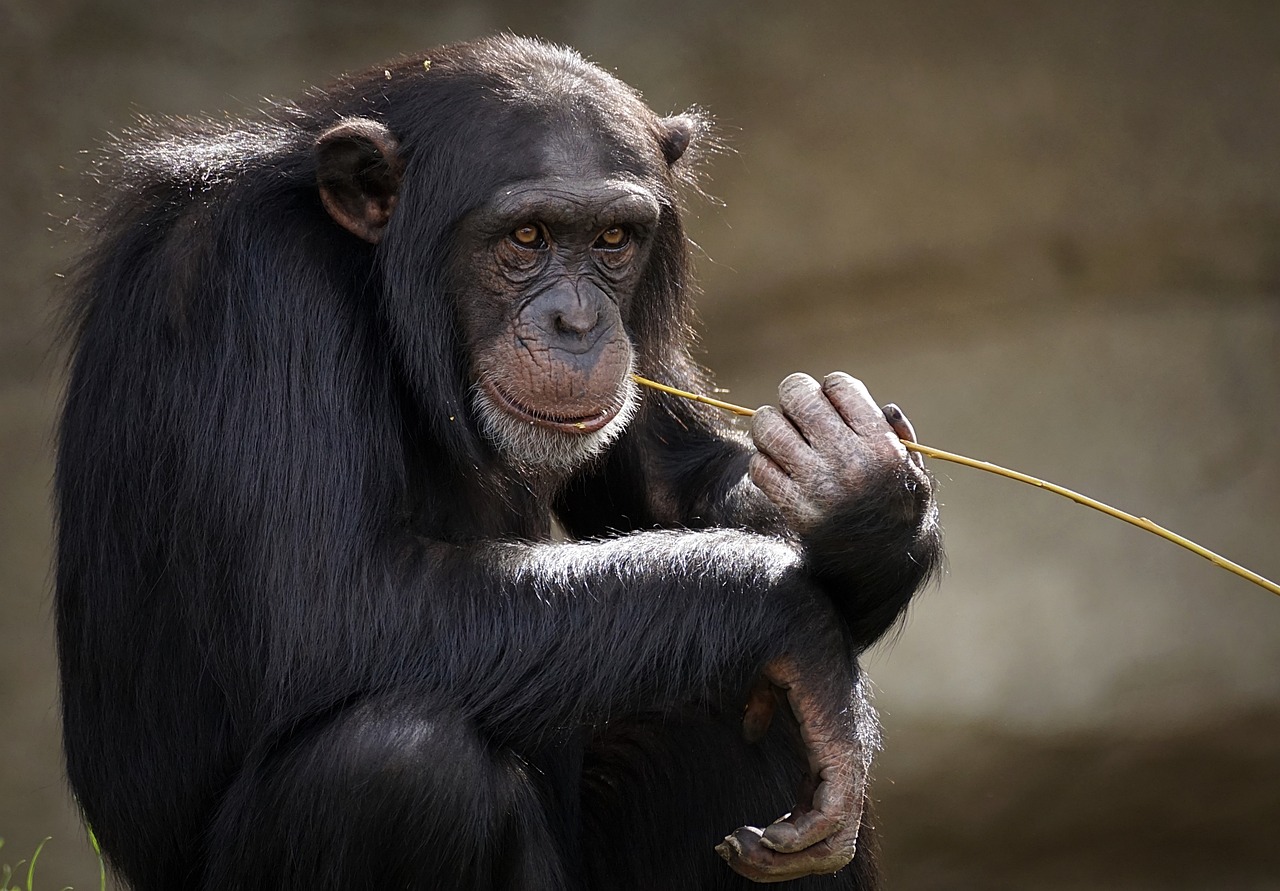 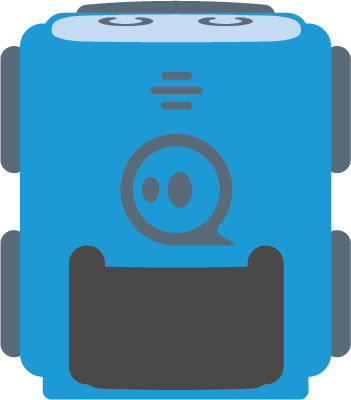 Kihívás:
Evolúciós rokonságok:
Menj végig az élőlényeken úgy. hogy összeszedd az embert, majd utána az összes állatot a legközelebbi kezdve a legtávolabbi rokonainkig!
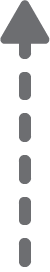 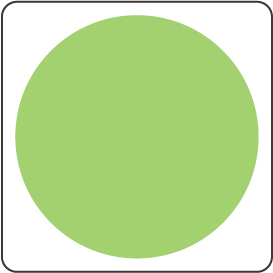 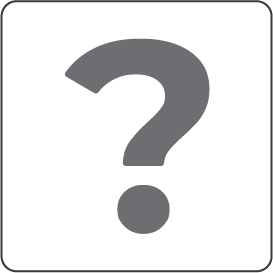 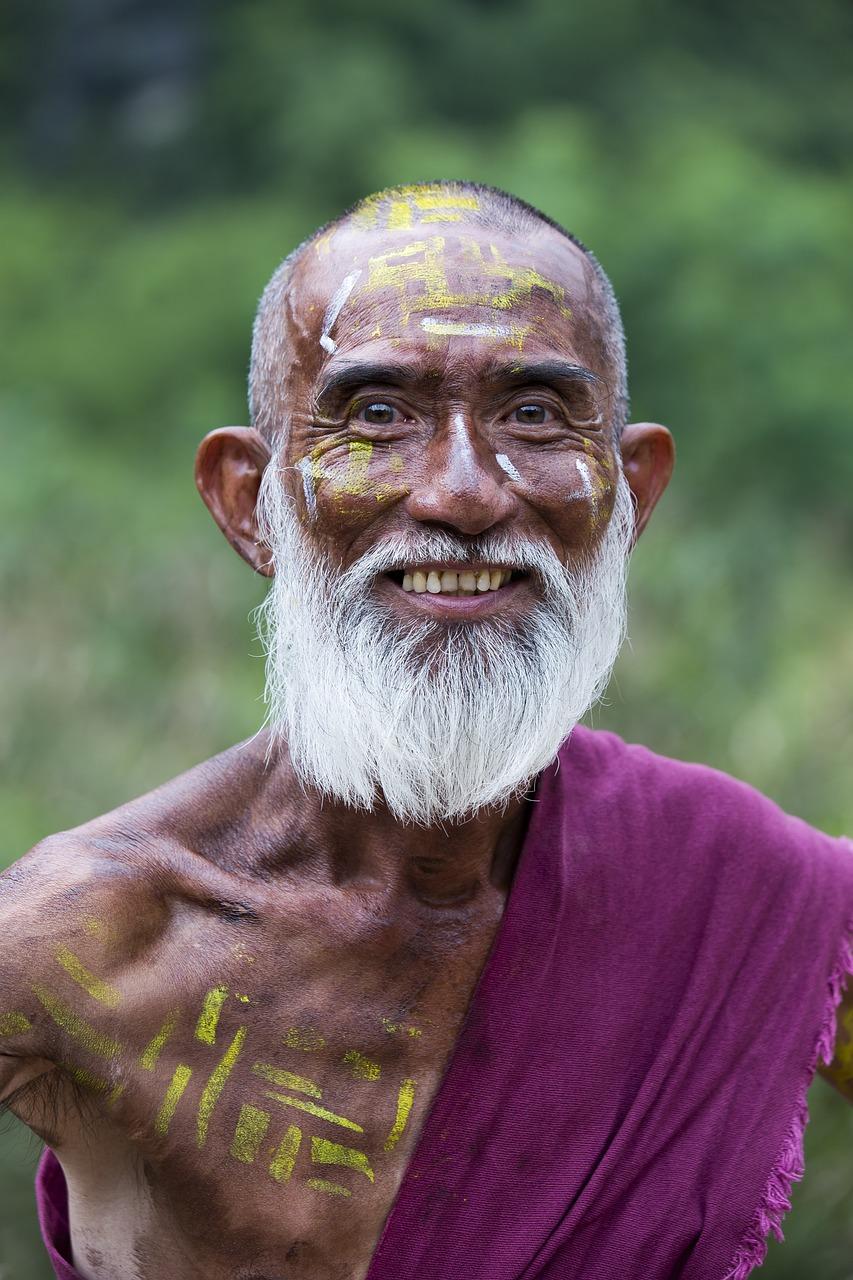 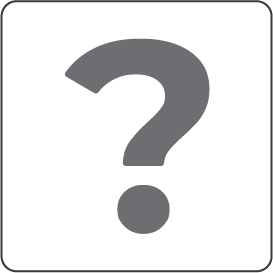 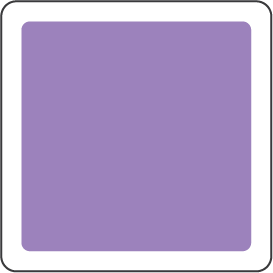 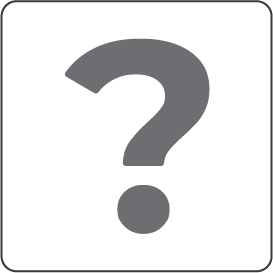 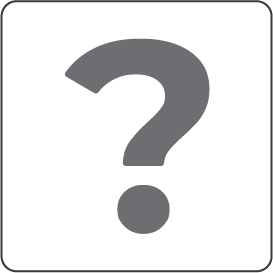 Béka
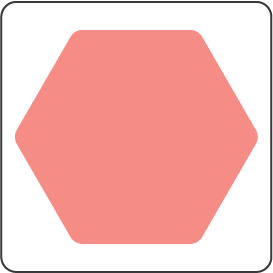 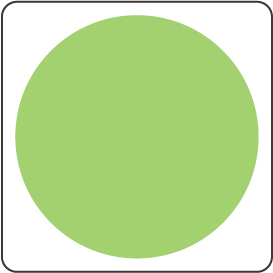 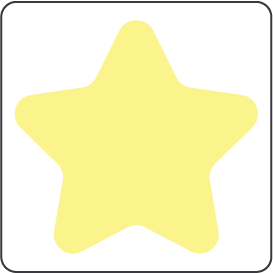 Hal
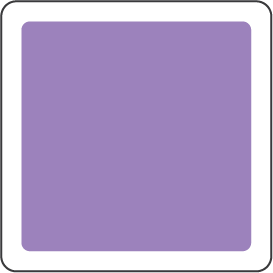 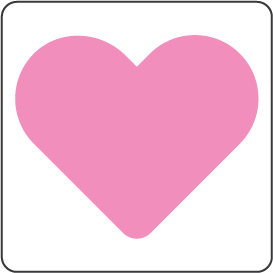 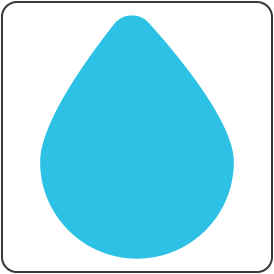 Teknős
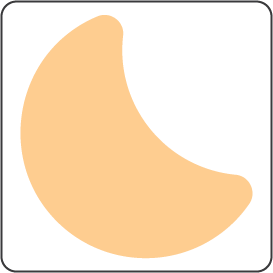 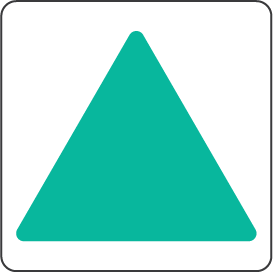 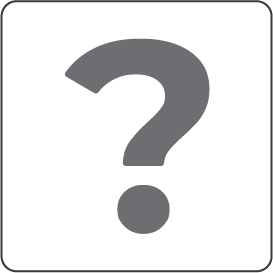 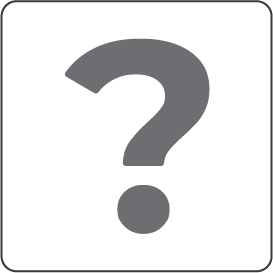 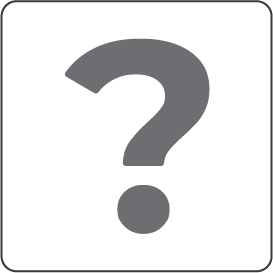 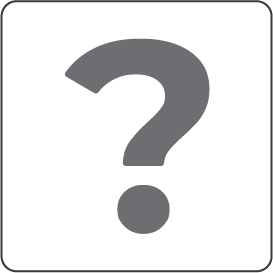 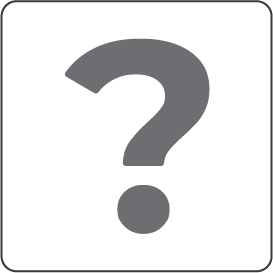 Egér
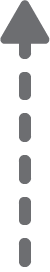 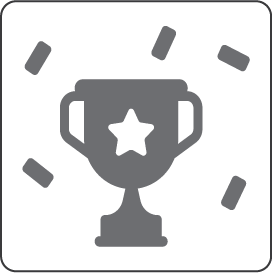 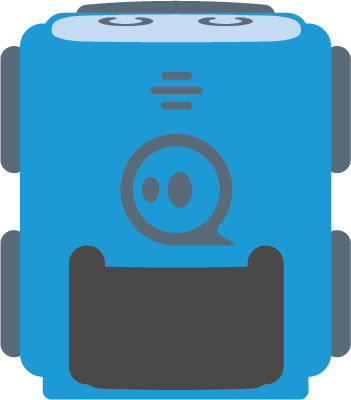 Rovar
Csimpánz
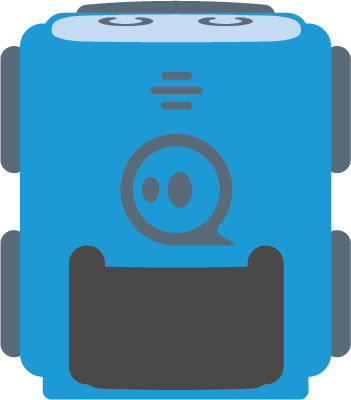 Kihívás:
Evolúciós rokonságok:
Menj végig az élőlényeken úgy. hogy összeszedd az embert, majd utána az összes állatot a legközelebbi kezdve a legtávolabbi rokonainkig!
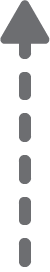 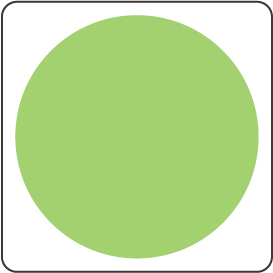 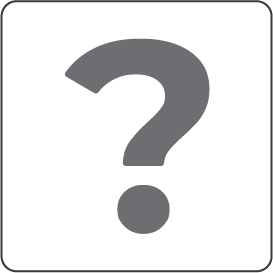 Ember
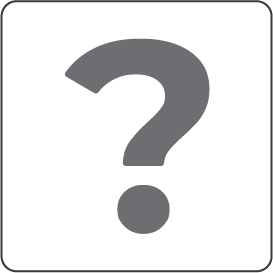 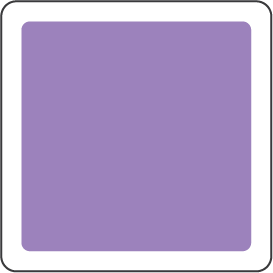 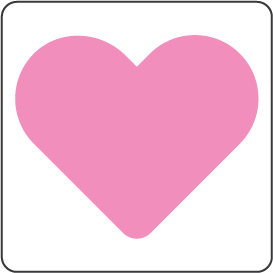 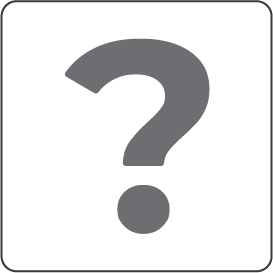 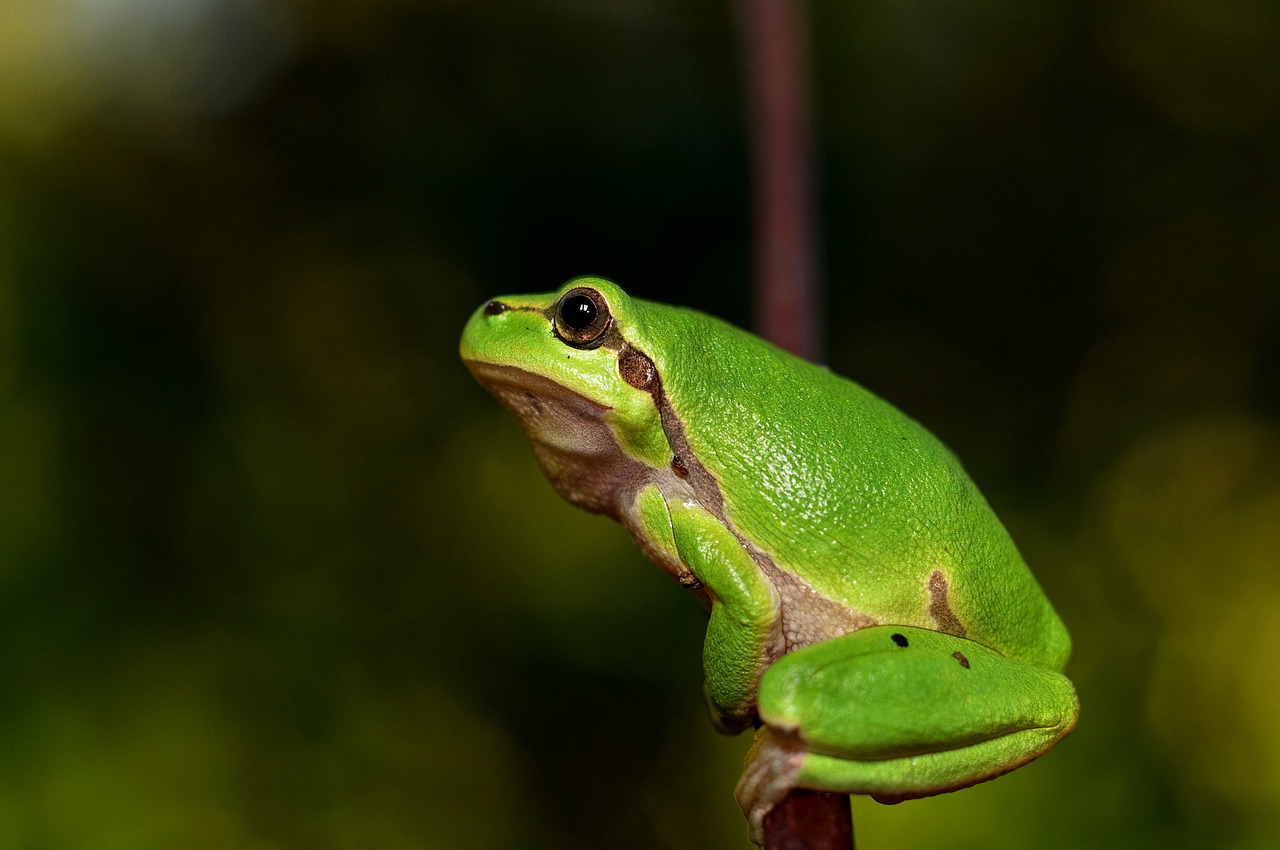 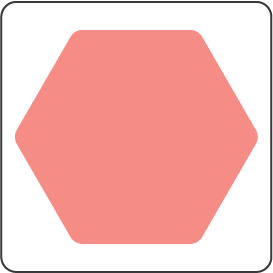 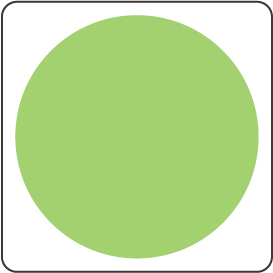 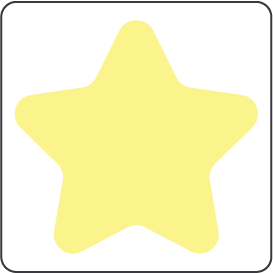 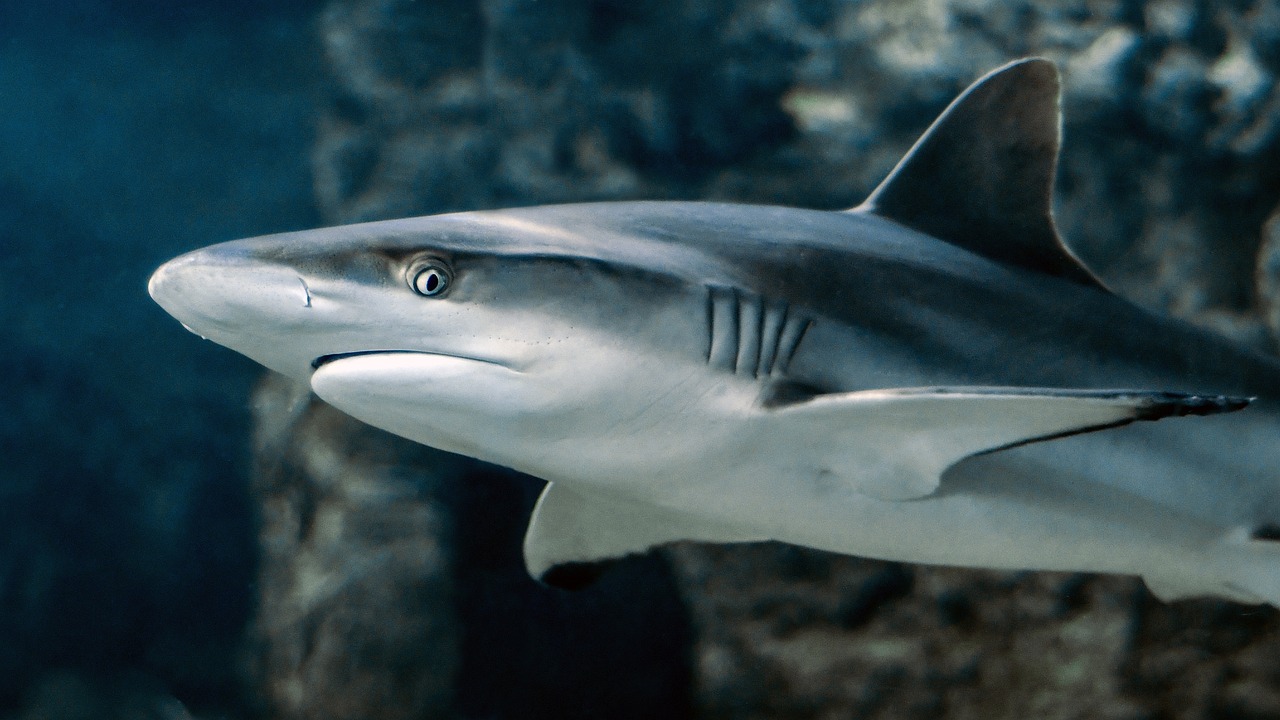 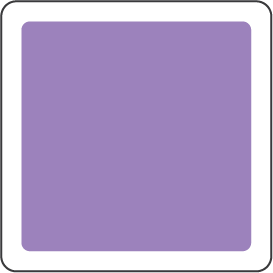 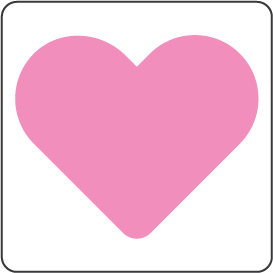 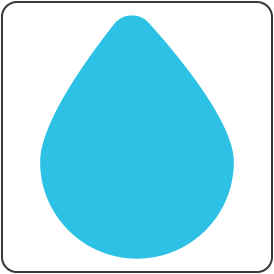 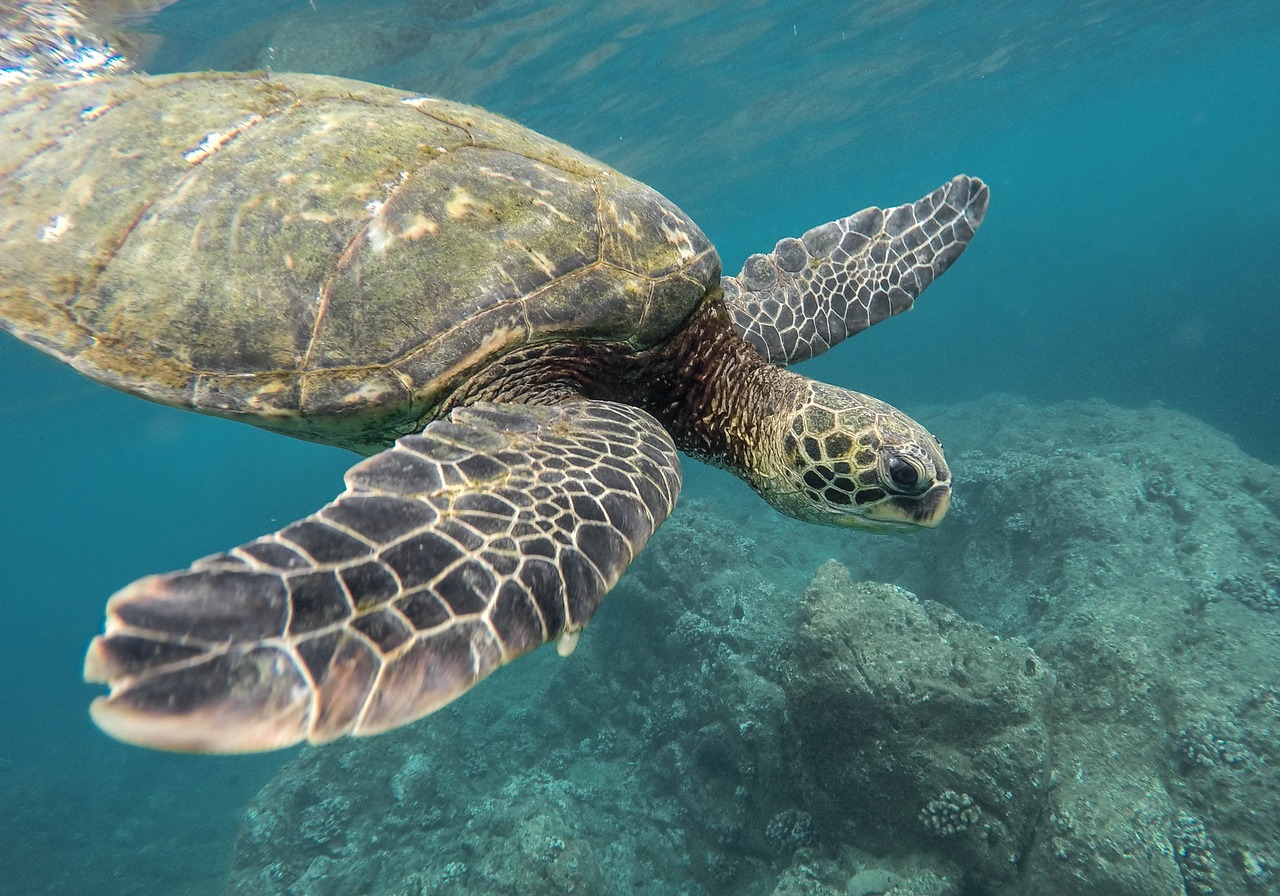 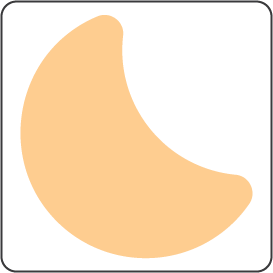 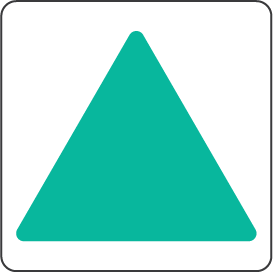 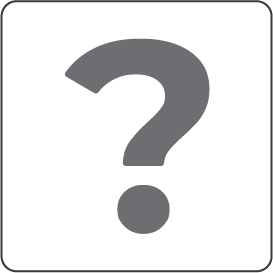 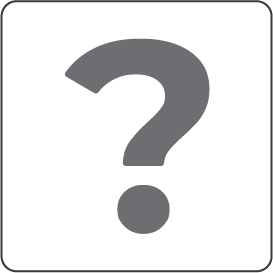 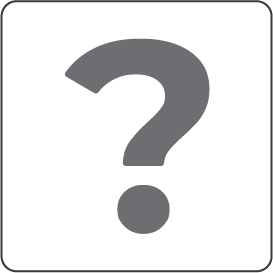 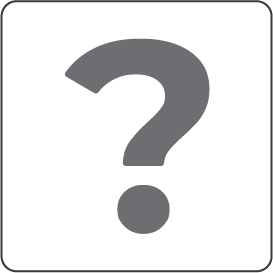 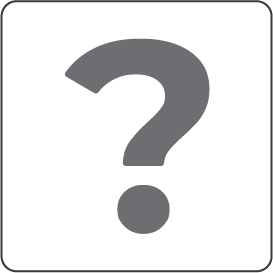 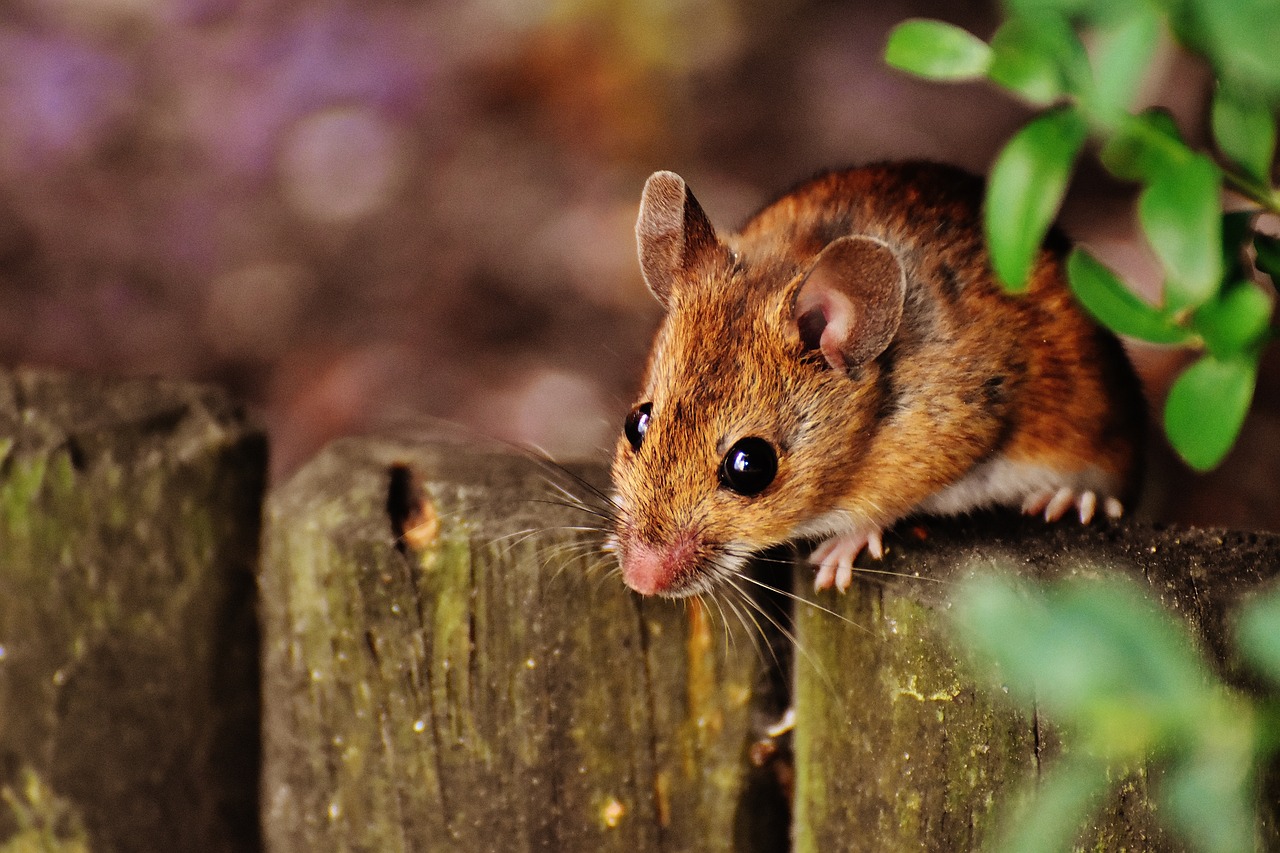 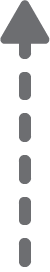 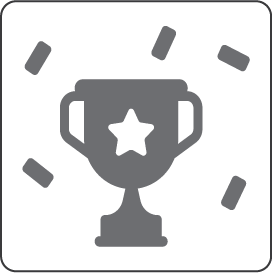 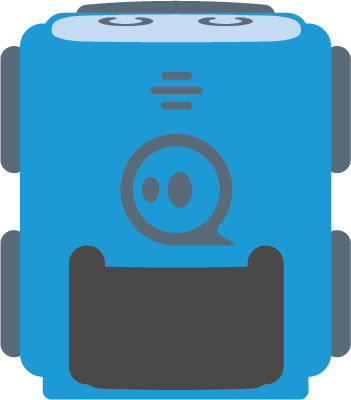 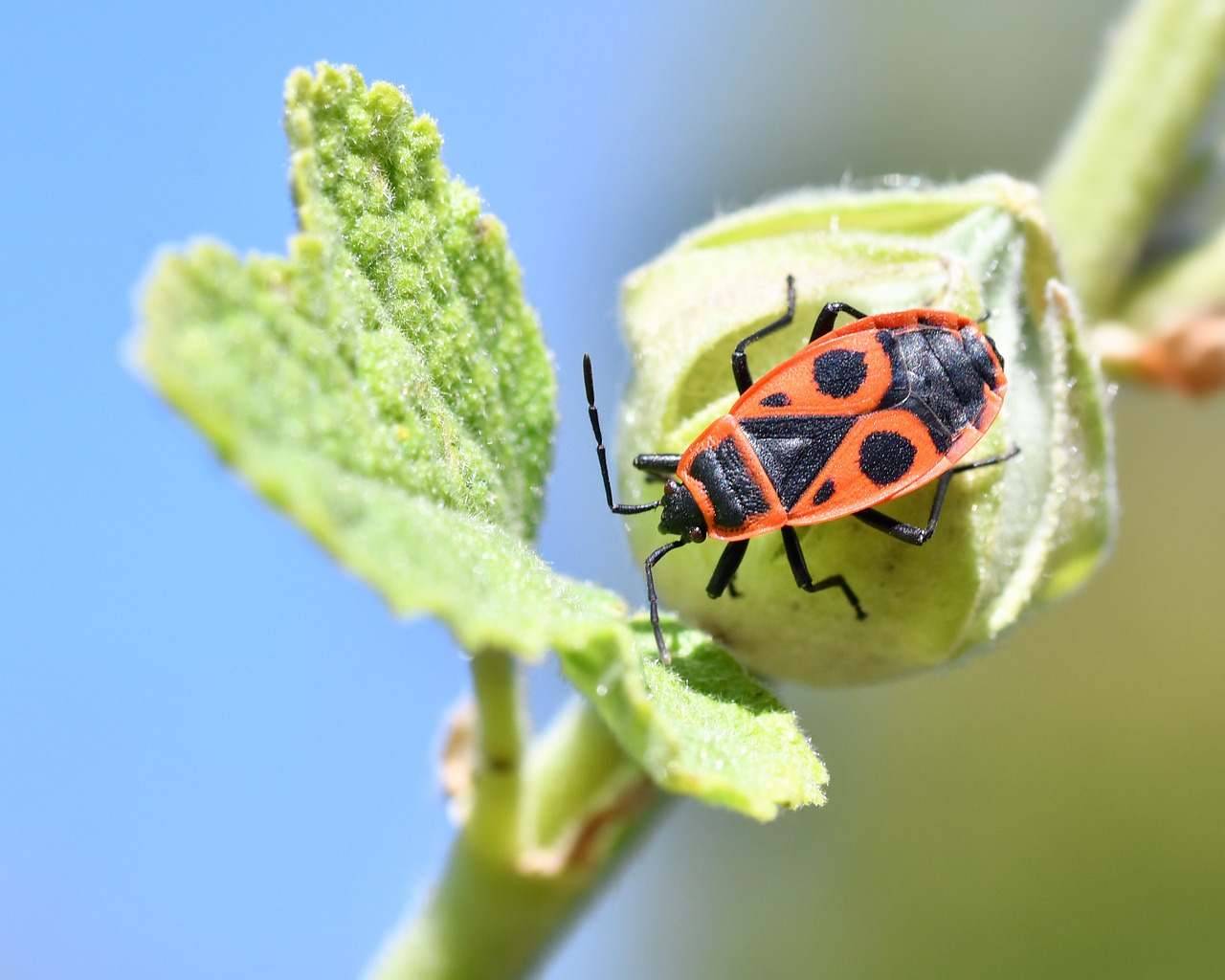 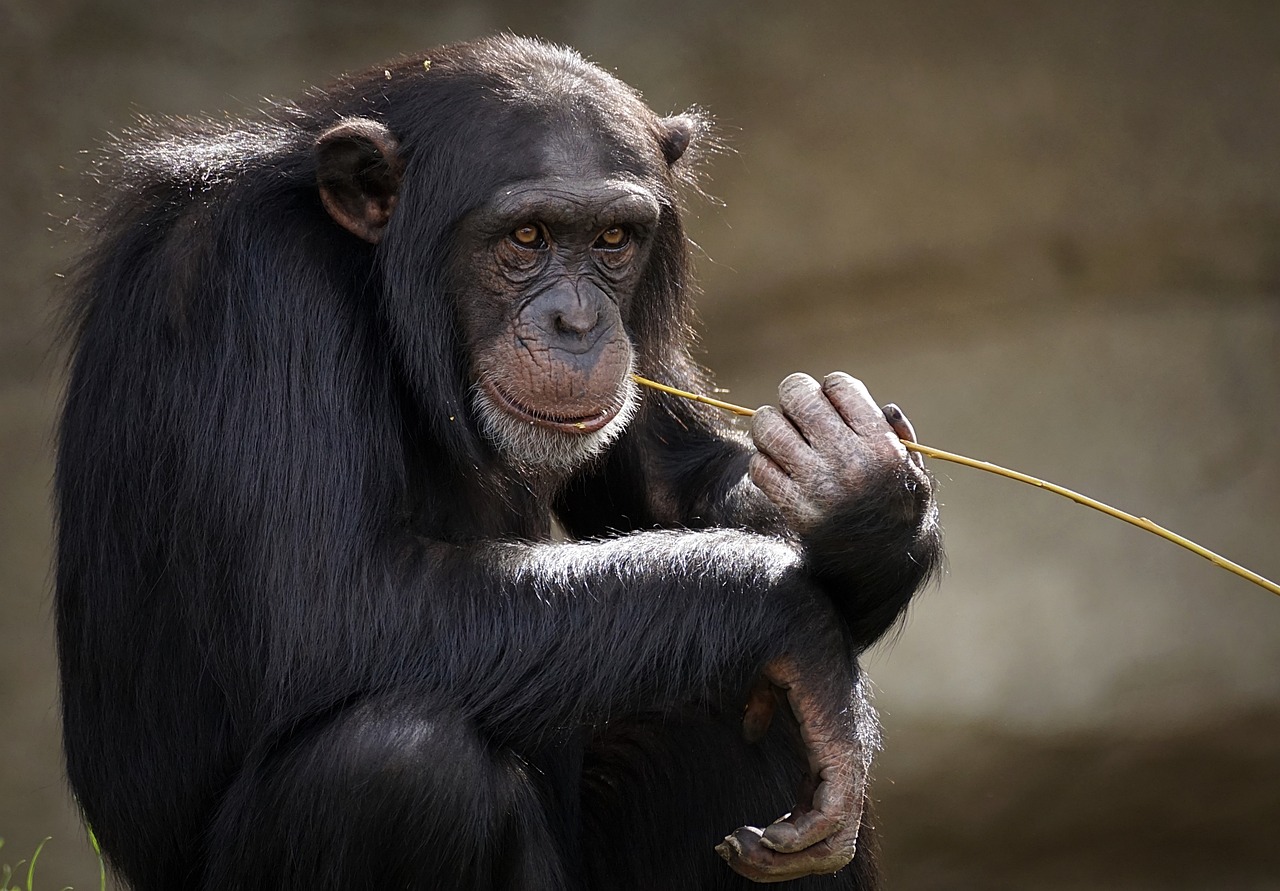 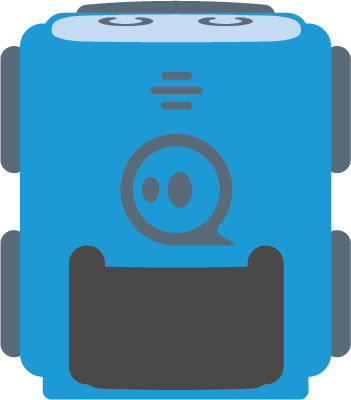 Kihívás:
Evolúciós rokonságok:
Menj végig az élőlényeken úgy. hogy összeszedd az embert, majd utána az összes állatot a legközelebbi kezdve a legtávolabbi rokonainkig!
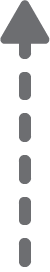 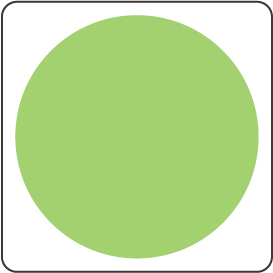 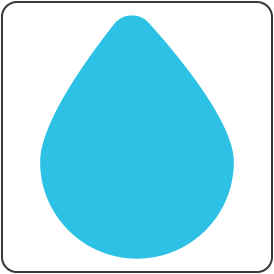 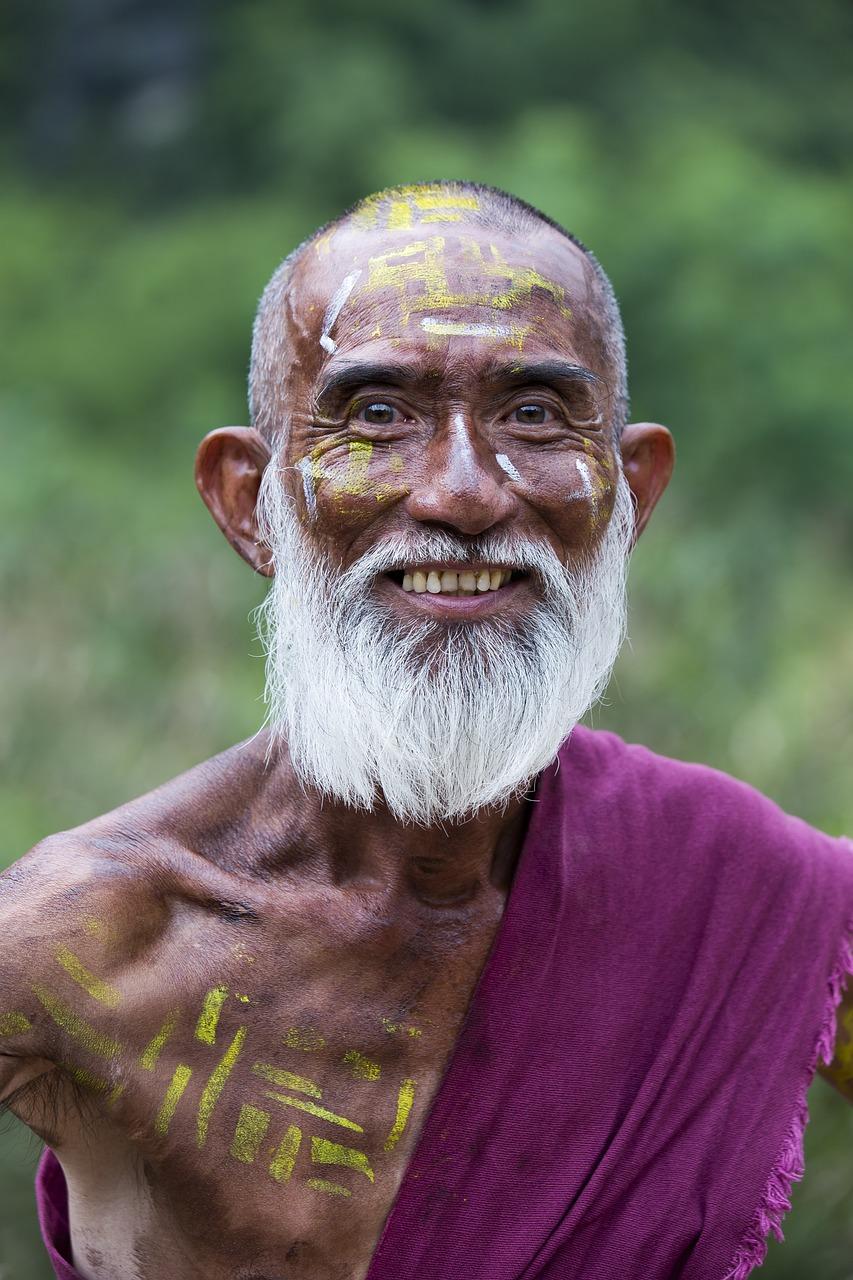 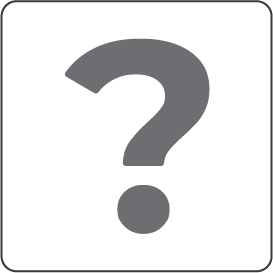 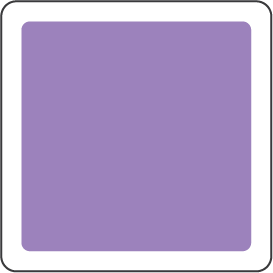 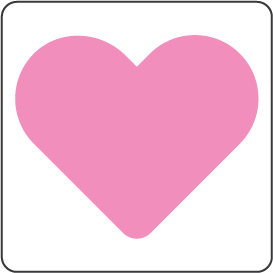 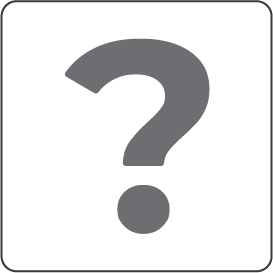 Béka
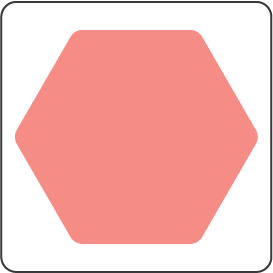 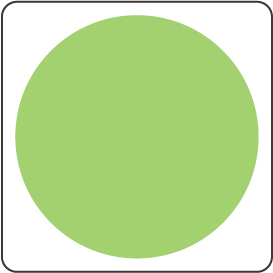 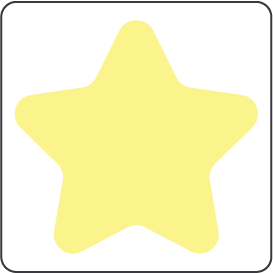 Hal
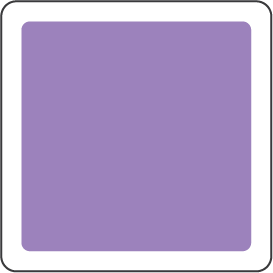 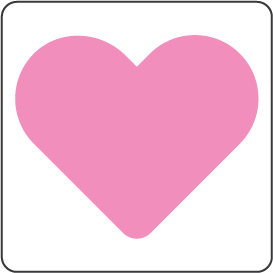 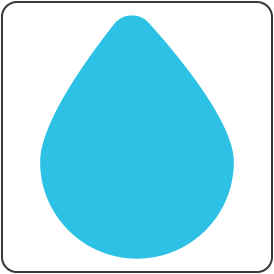 Teknős
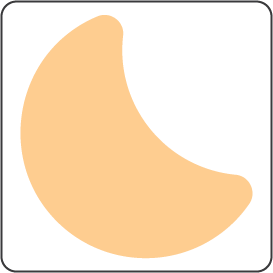 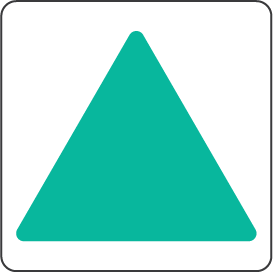 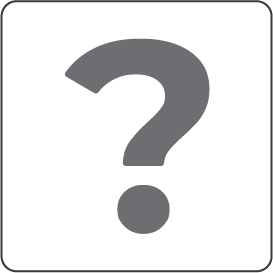 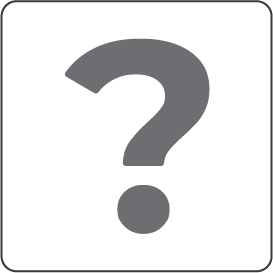 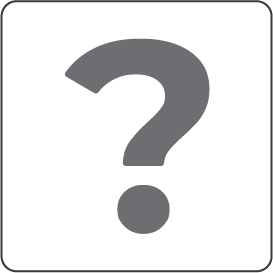 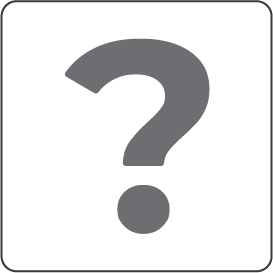 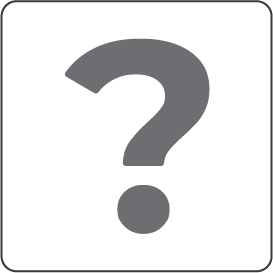 Egér
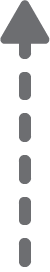 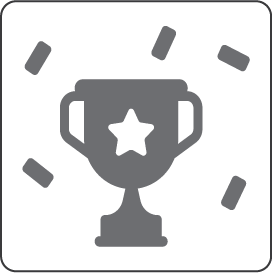 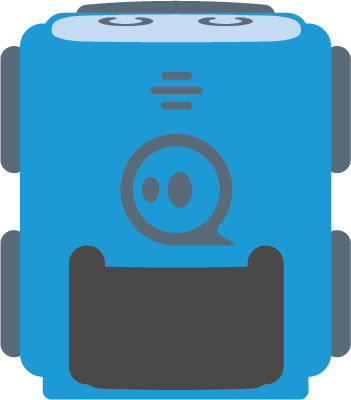 Rovar
Csimpánz
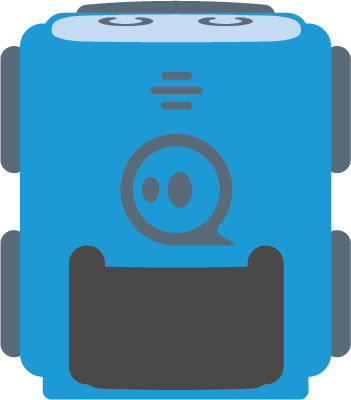 Kihívás:
Evolúciós rokonságok:
Menj végig az élőlényeken úgy. hogy összeszedd az embert, majd utána az összes állatot a legközelebbi kezdve a legtávolabbi rokonainkig!
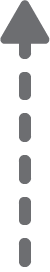 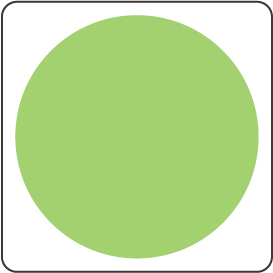 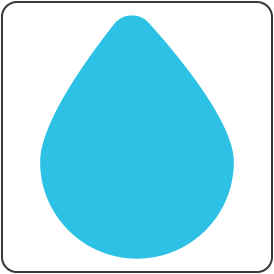 Ember
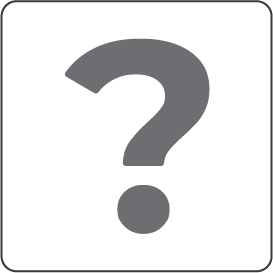 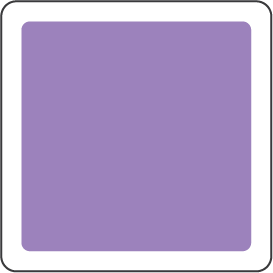 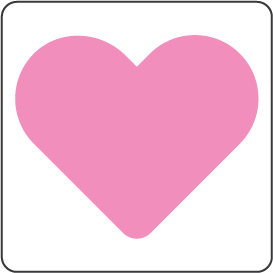 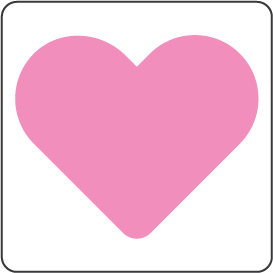 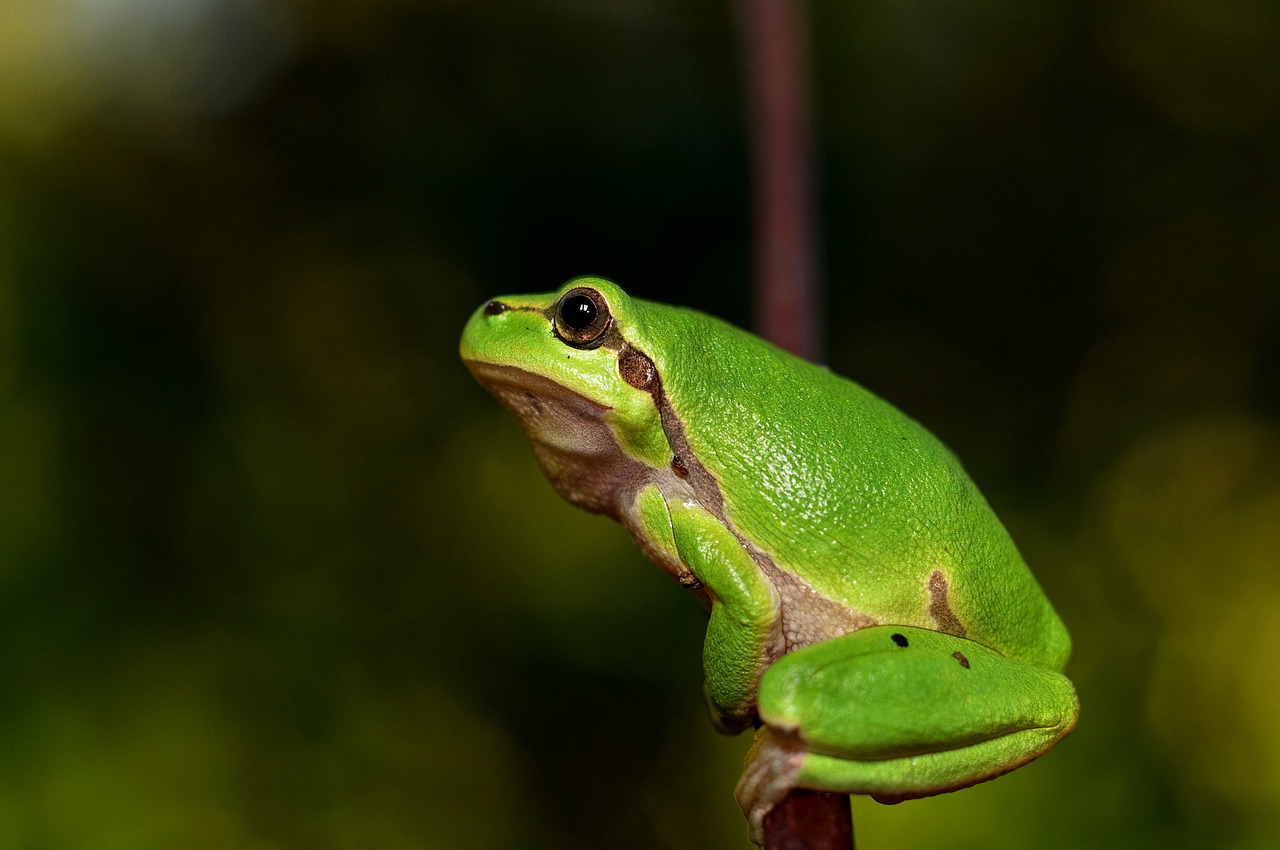 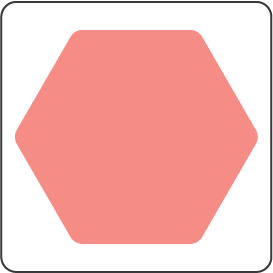 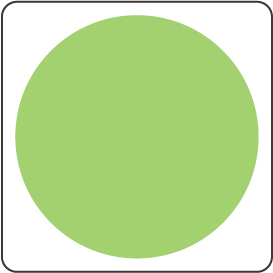 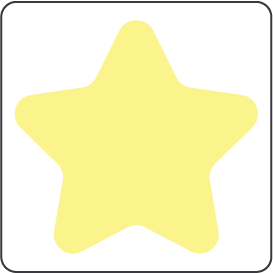 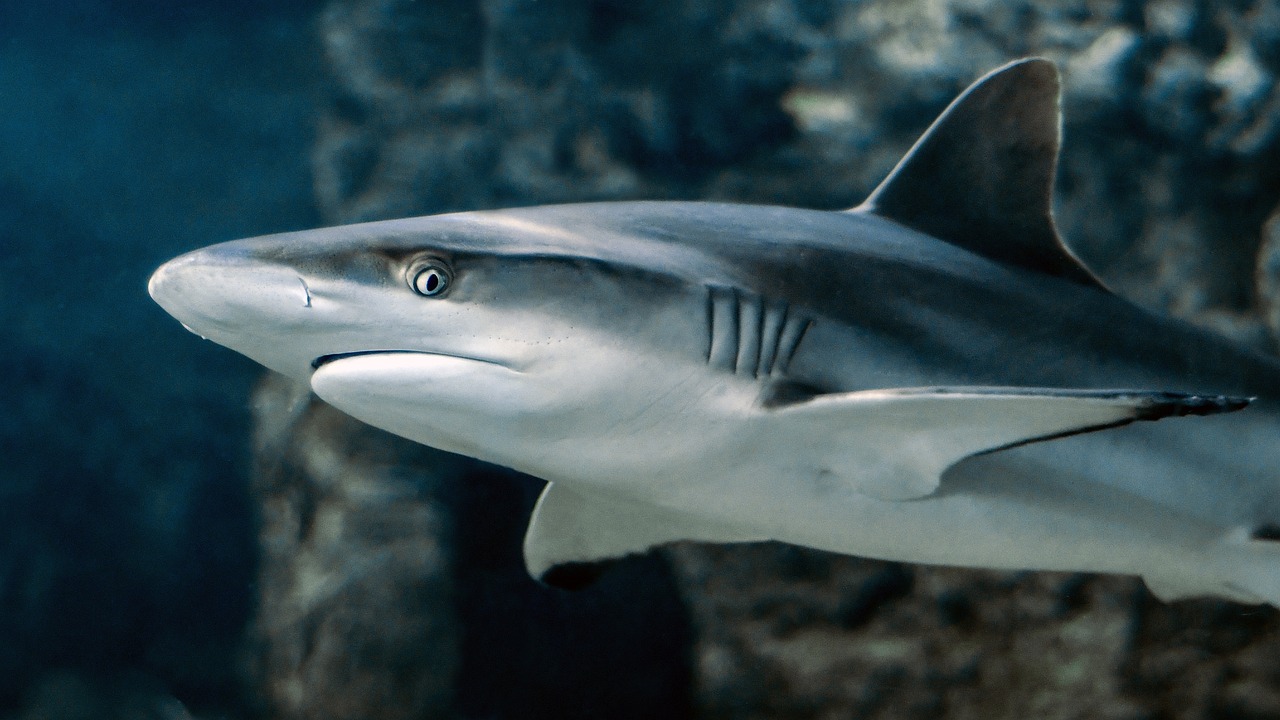 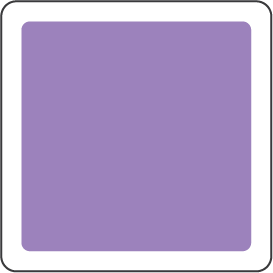 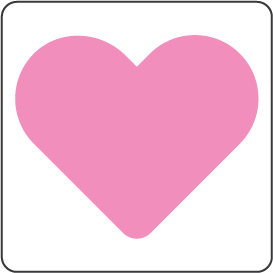 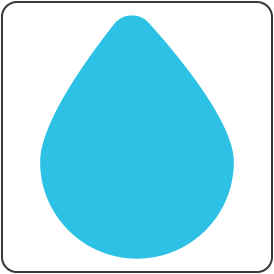 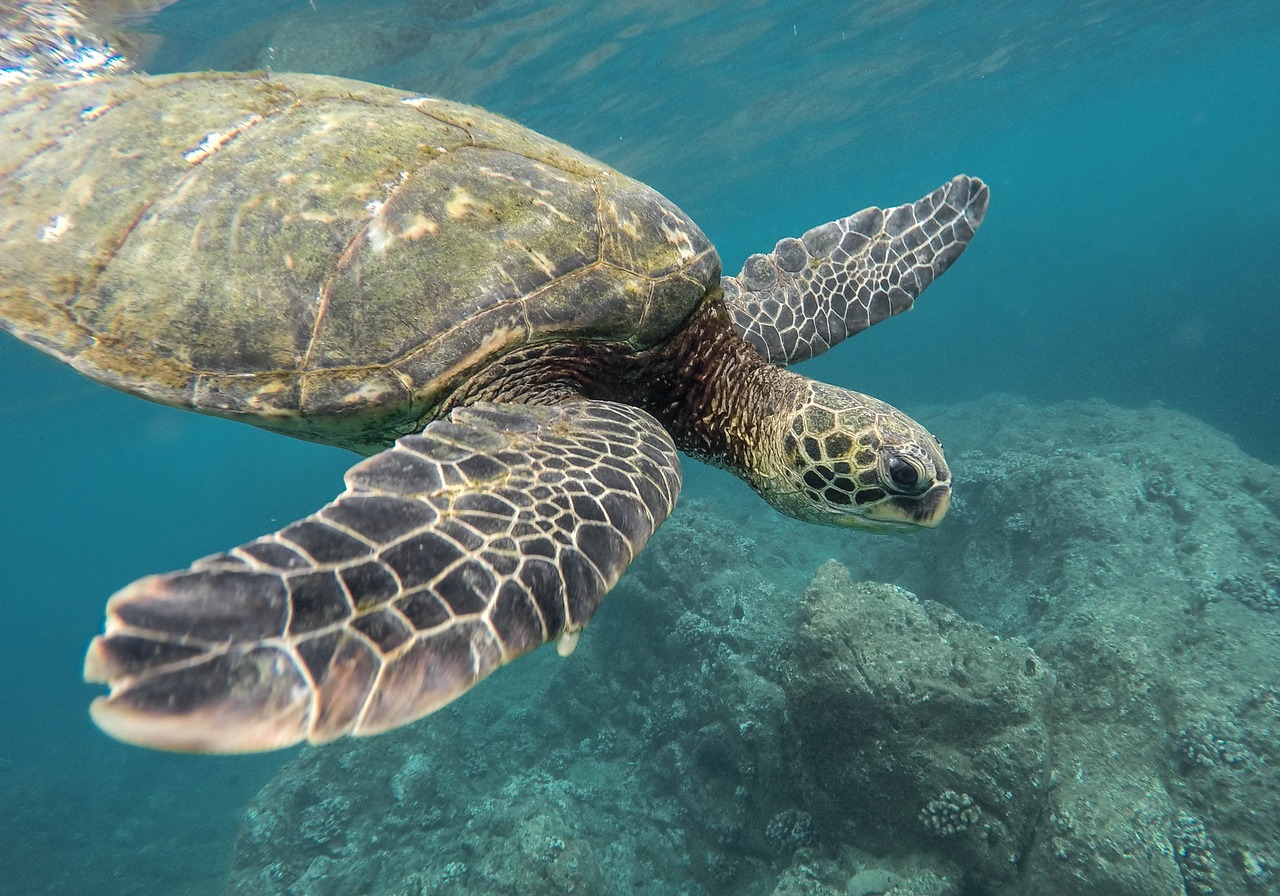 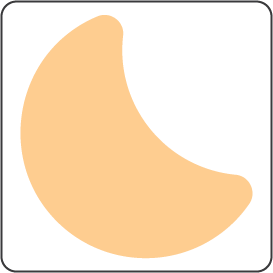 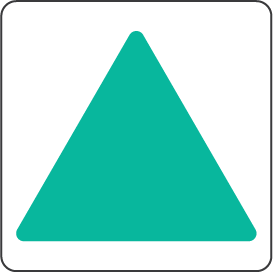 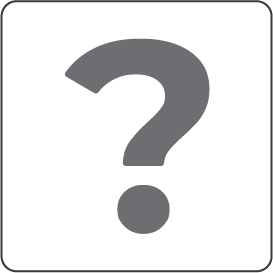 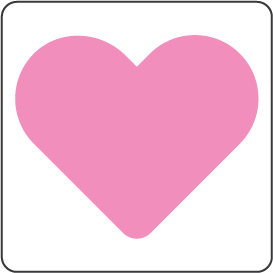 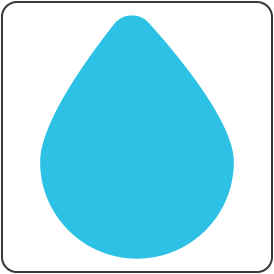 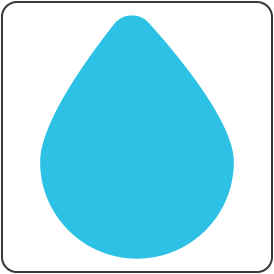 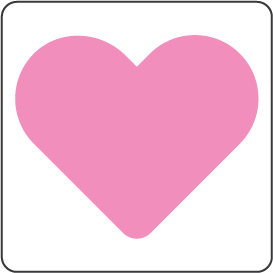 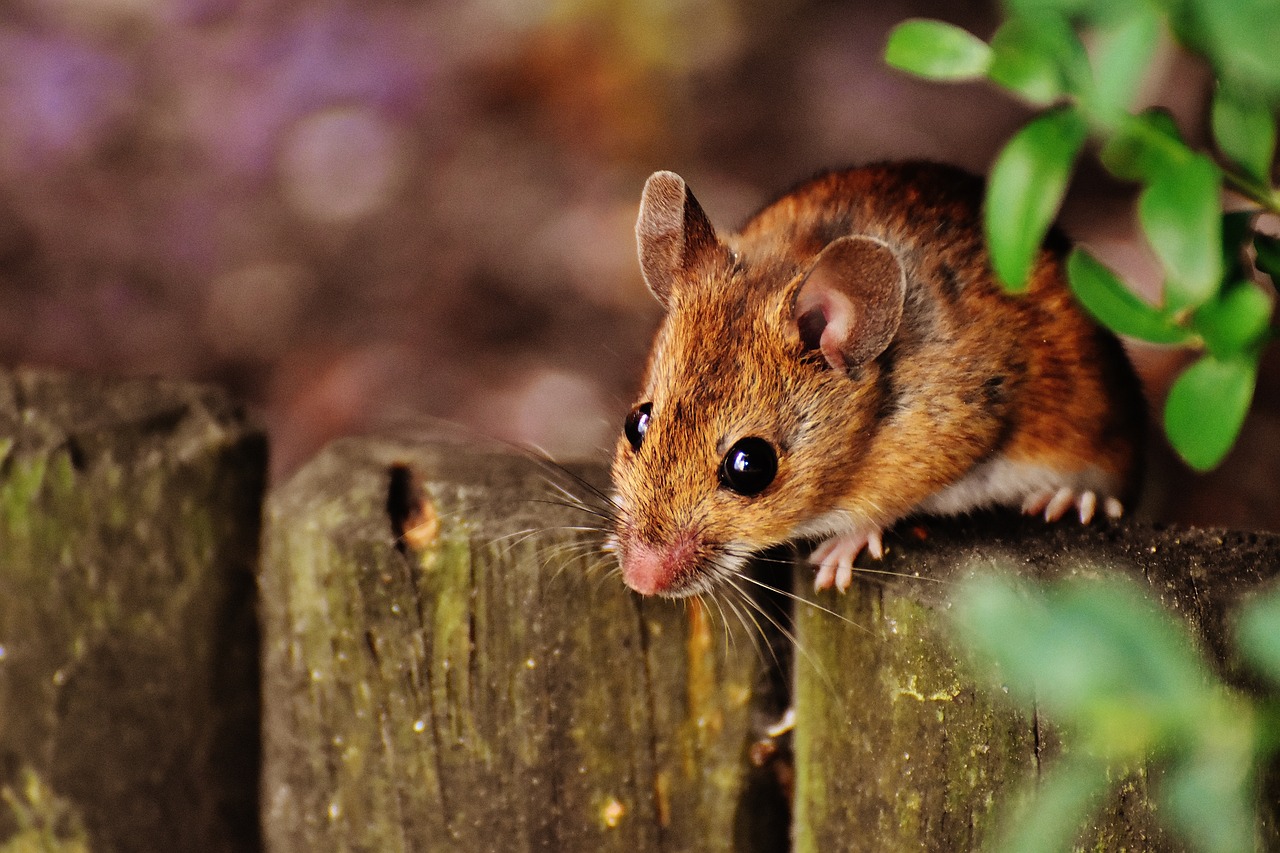 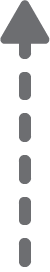 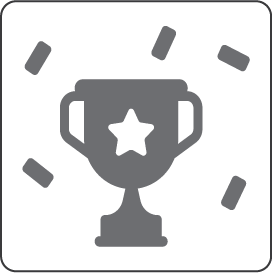 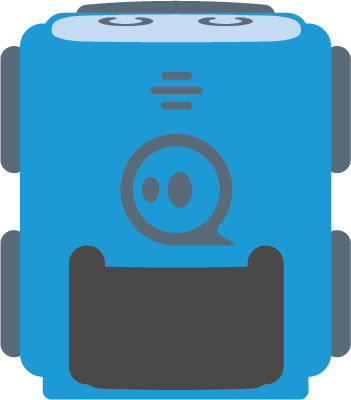 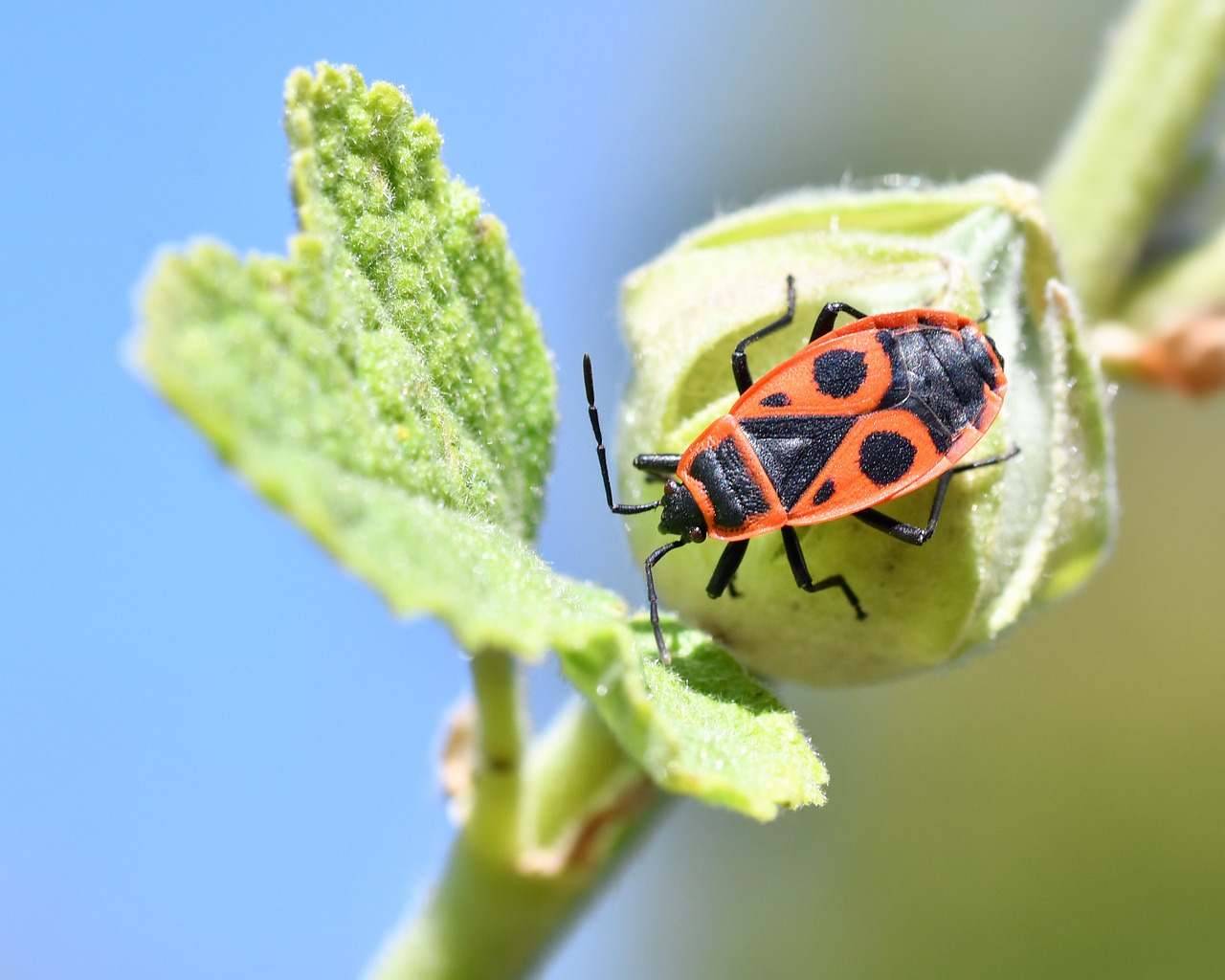 Megoldás
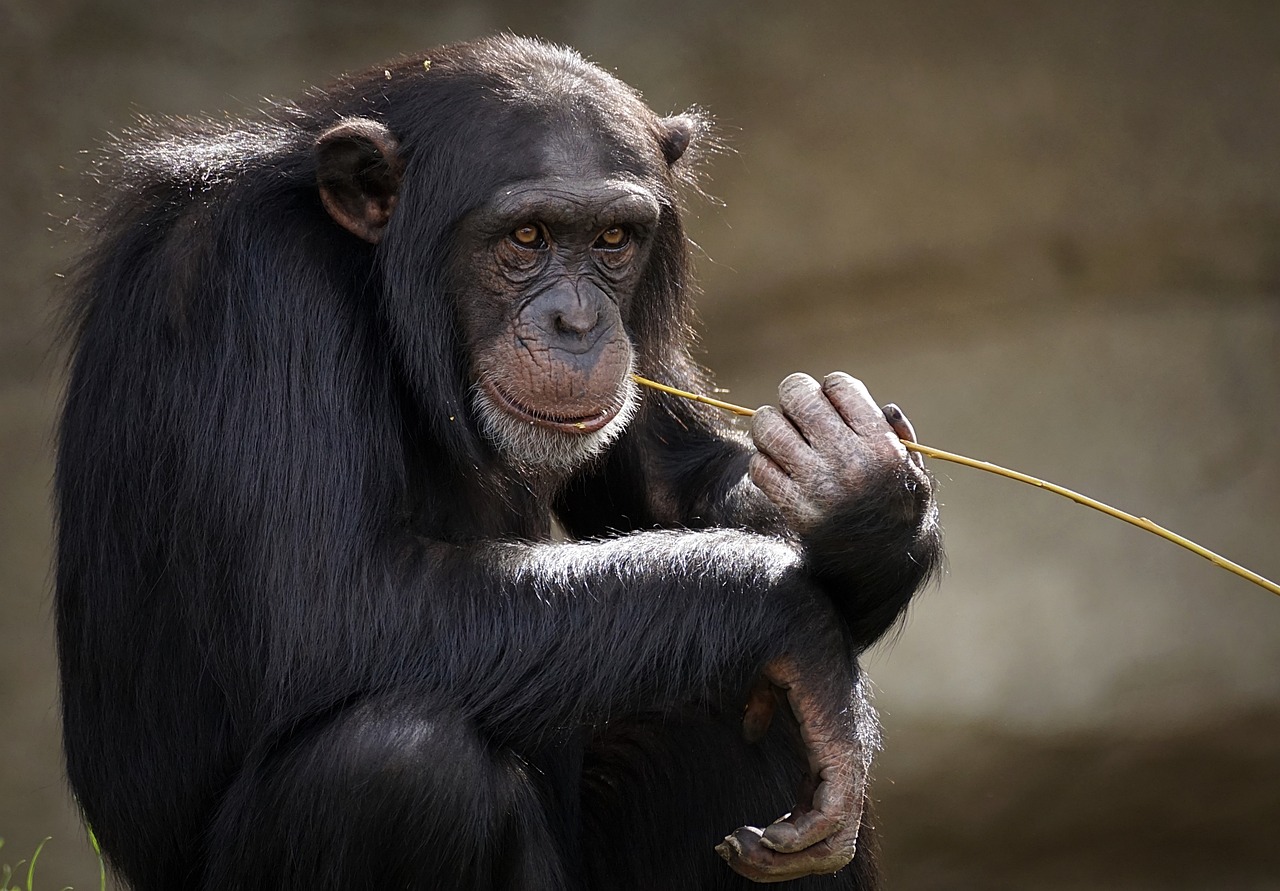 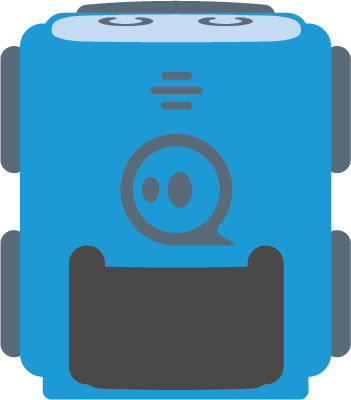 Kihívás:
Evolúciós rokonságok:
Menj végig az élőlényeken úgy. hogy összeszedd az embert, majd utána az összes állatot a legközelebbi kezdve a legtávolabbi rokonainkig!
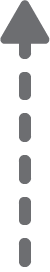 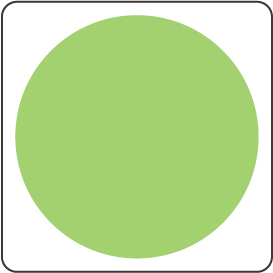 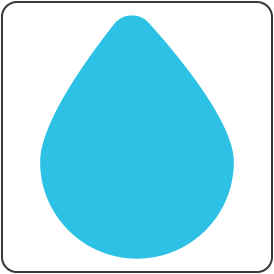 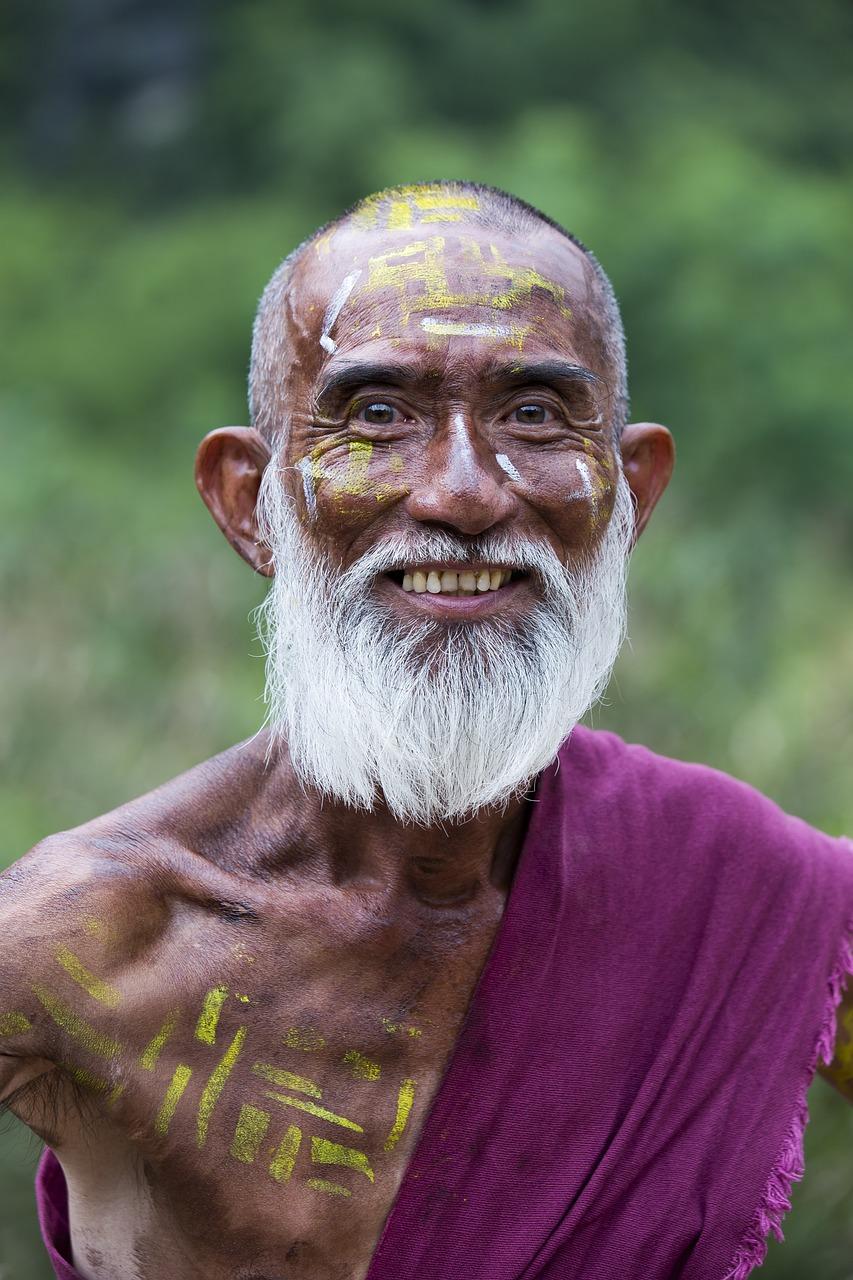 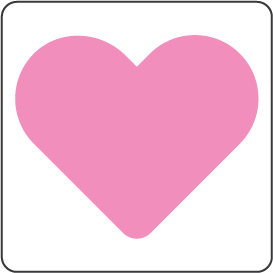 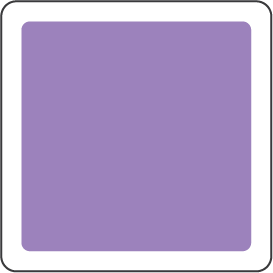 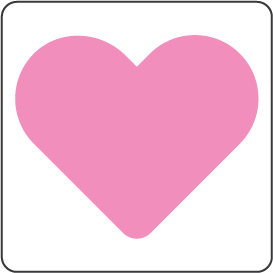 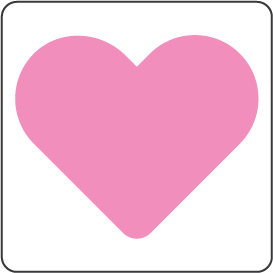 Béka
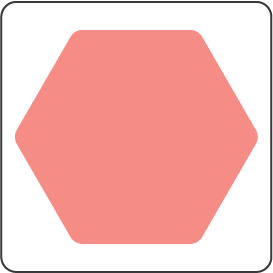 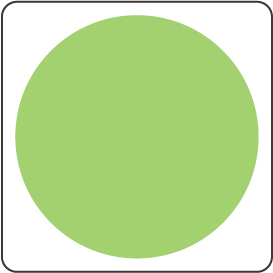 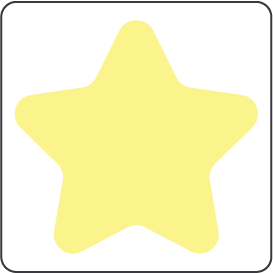 Hal
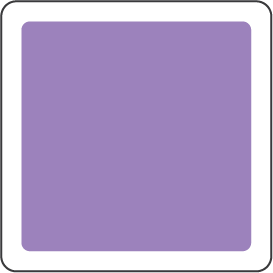 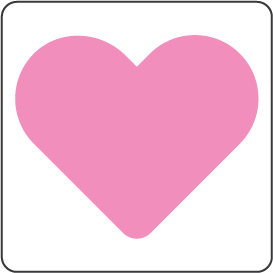 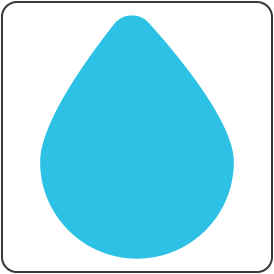 Teknős
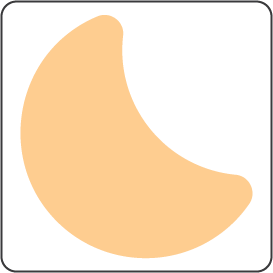 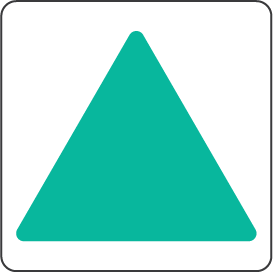 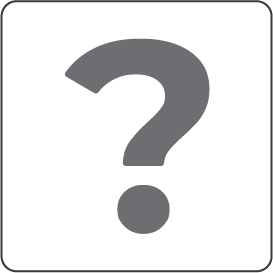 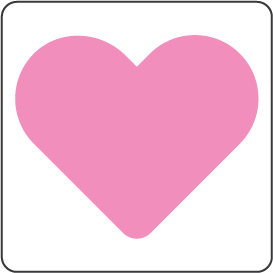 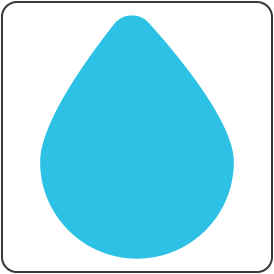 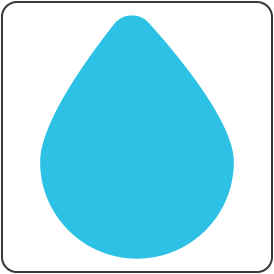 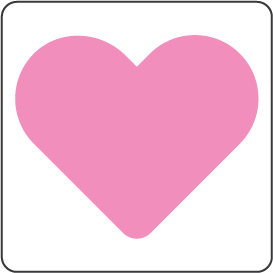 Egér
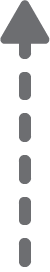 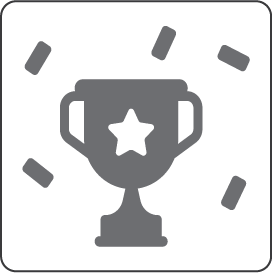 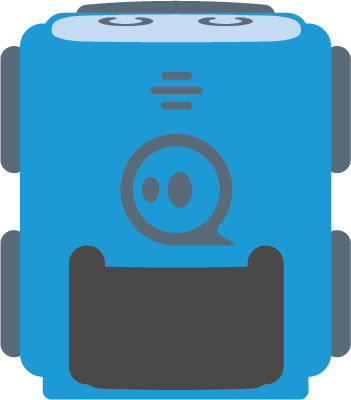 Rovar
Megoldás
Csimpánz
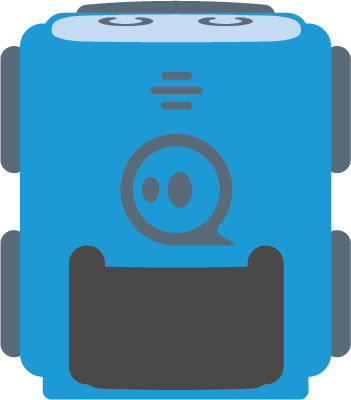 Kihívás:
Evolúciós rokonságok:
Menj végig az élőlényeken úgy. hogy összeszedd az embert, majd utána az összes állatot a legközelebbi kezdve a legtávolabbi rokonainkig!
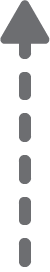 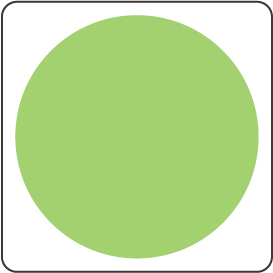 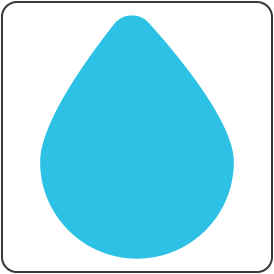 Ember
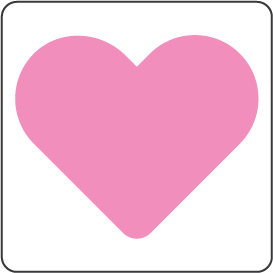 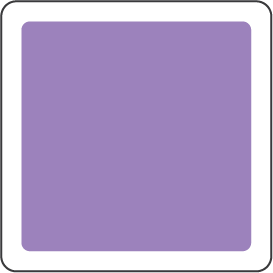